Chào mừng các em đến với tiết học Toán
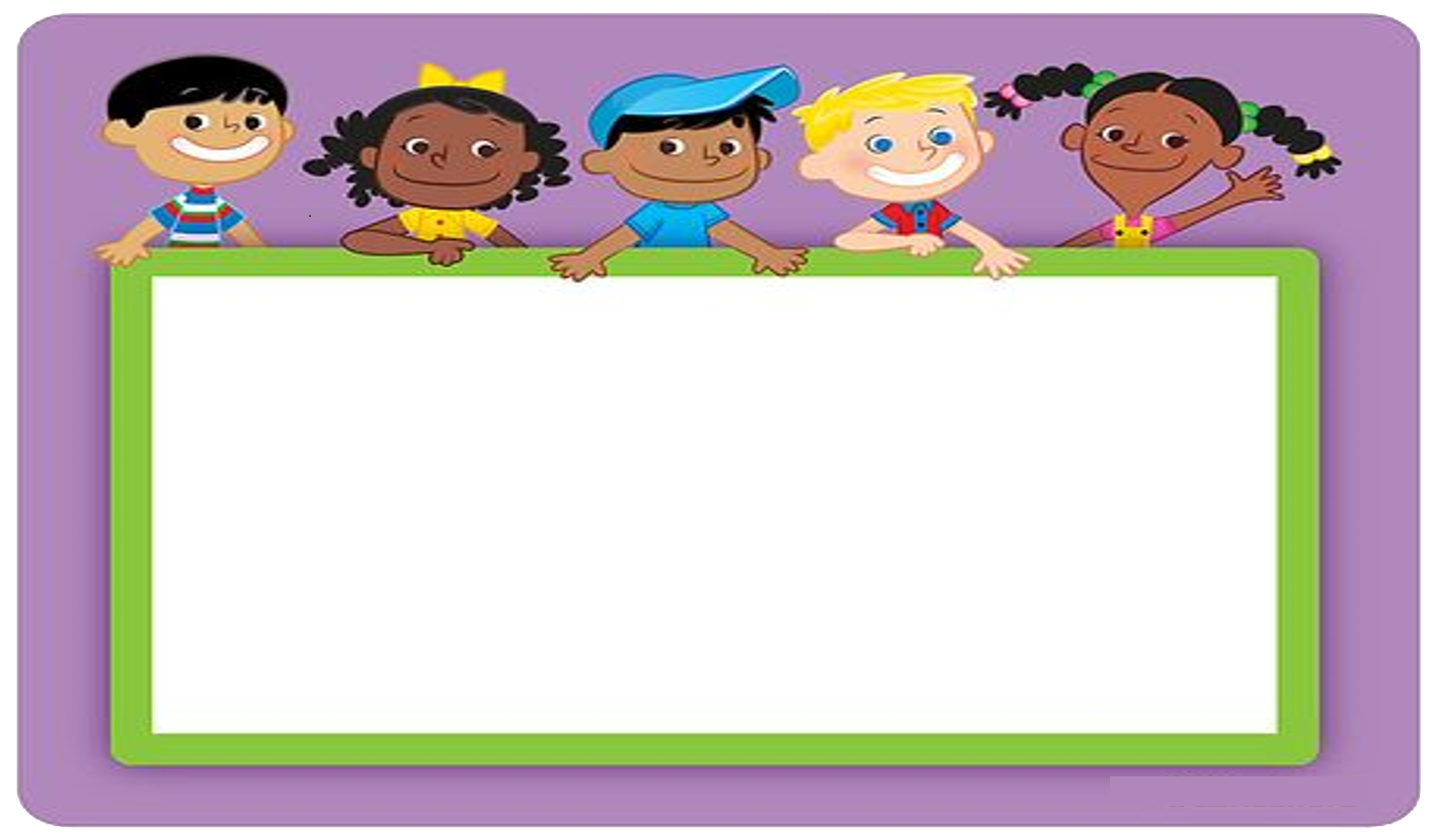 KHỞI ĐỘNG
Nhìn nhanh, đoán giỏi
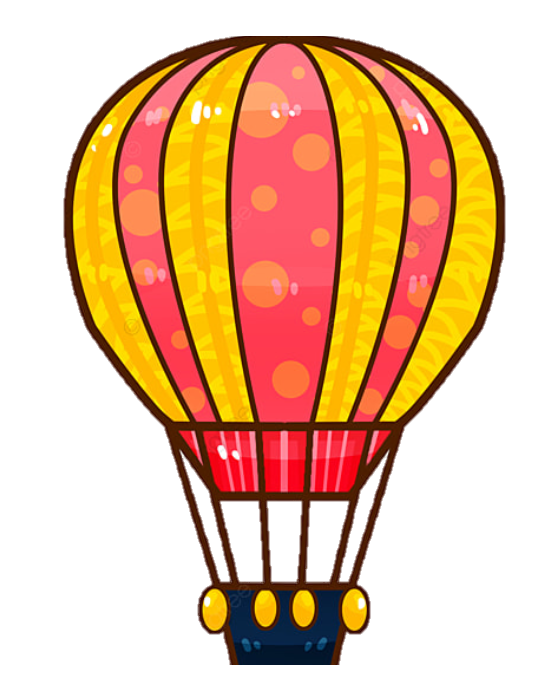 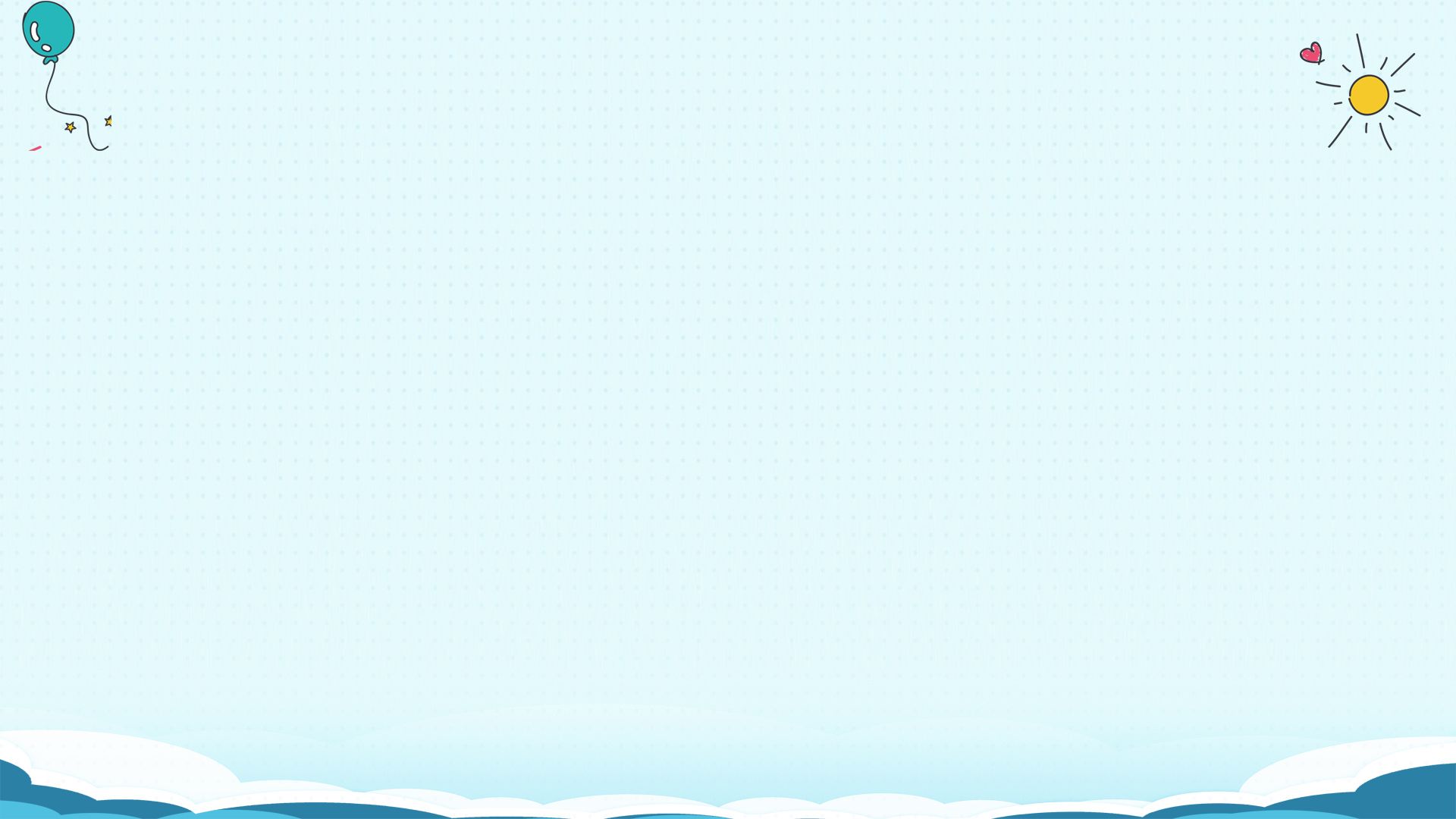 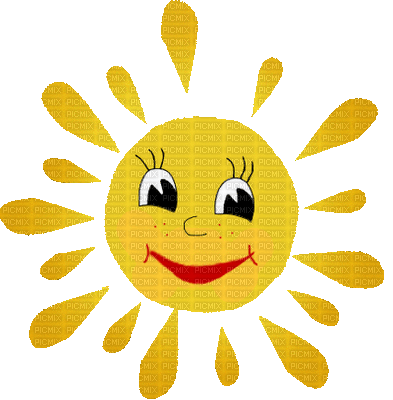 Đố bạn hình gì?
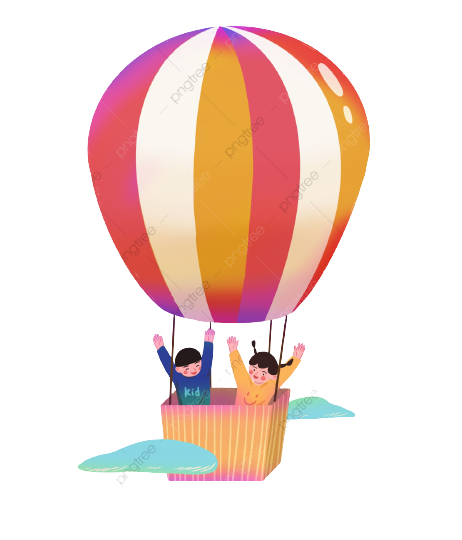 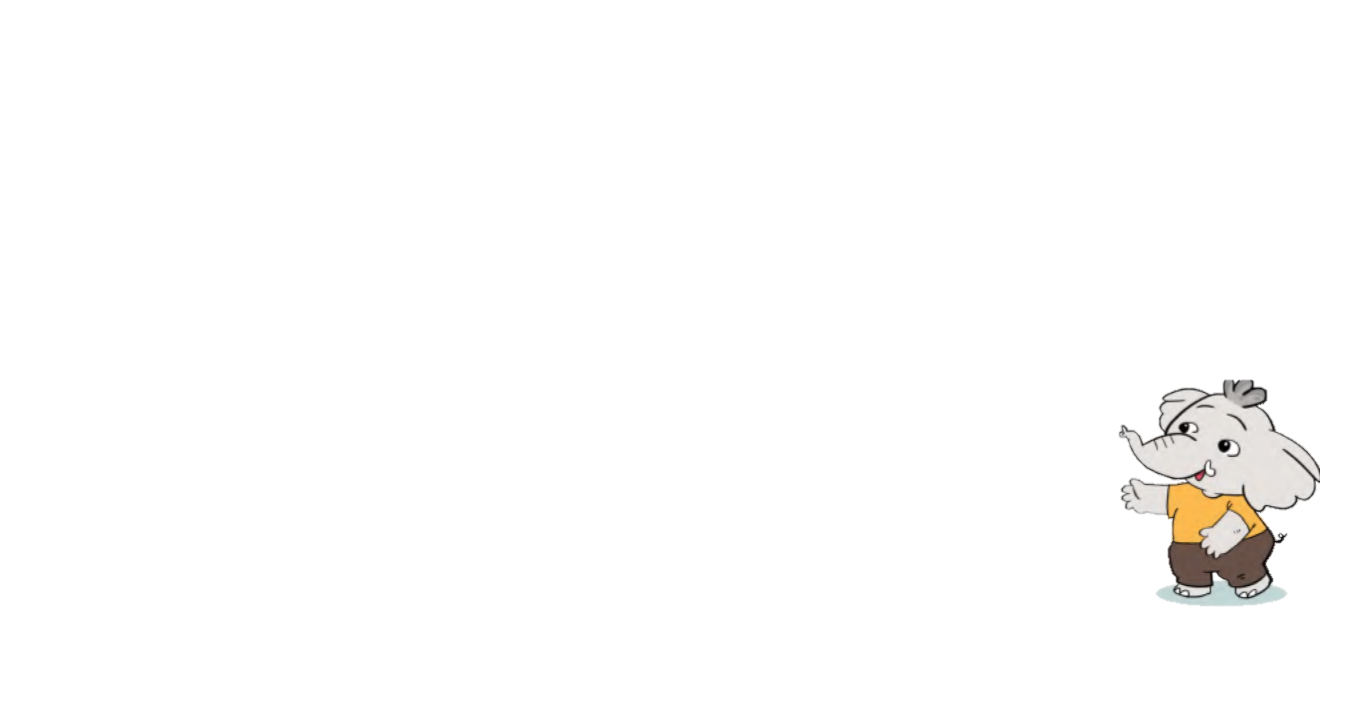 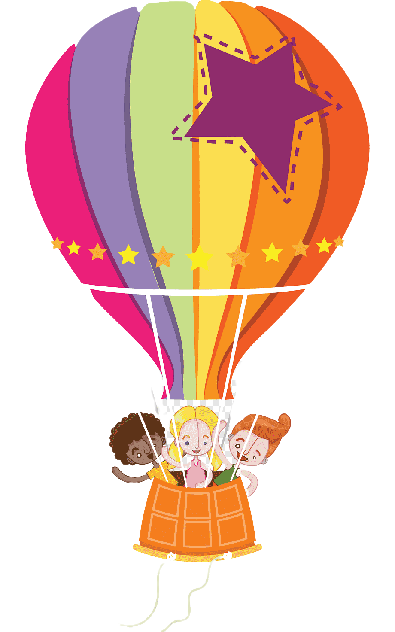 Hình tứ giác
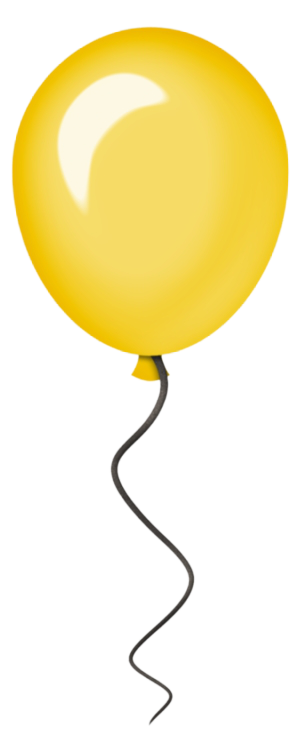 [Speaker Notes: Khi chuyển màn sẽ có quả bóng bay lên rồi mới có câu hỏi.]
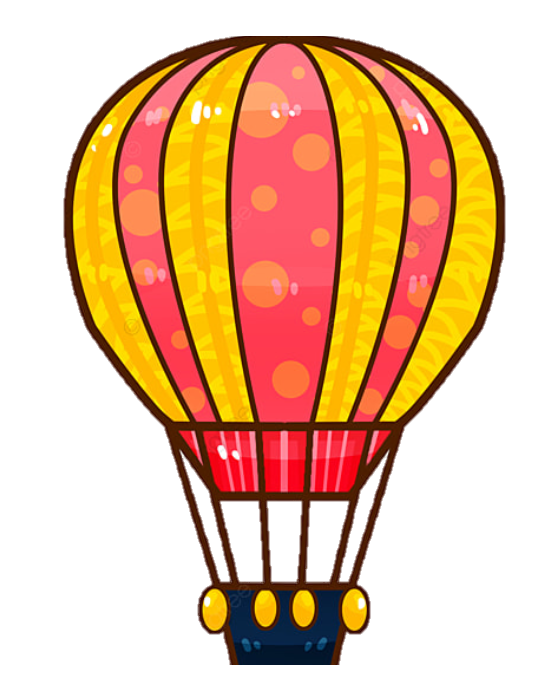 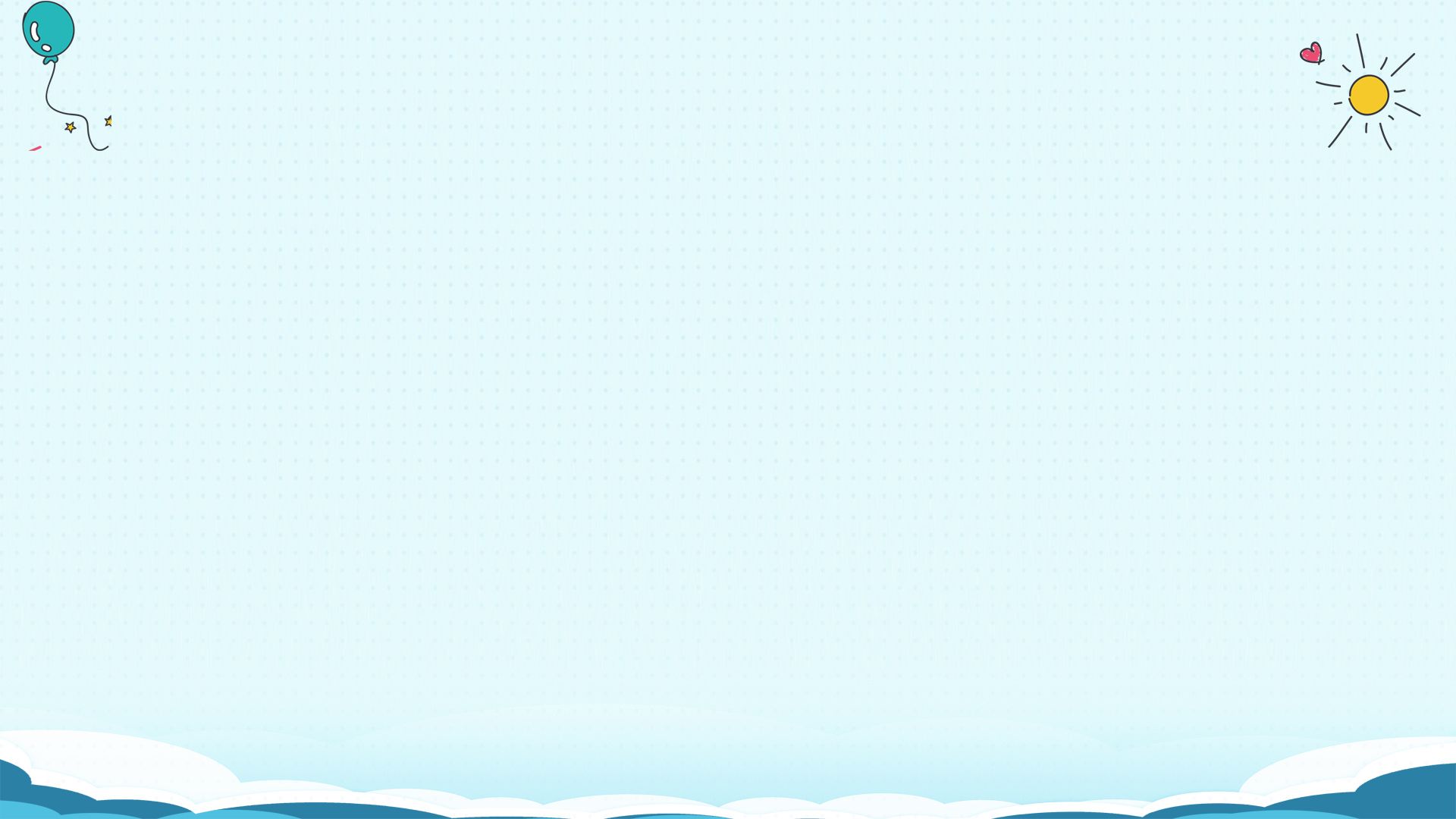 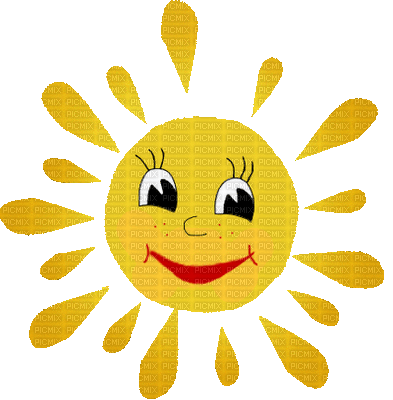 Đố bạn hình gì?
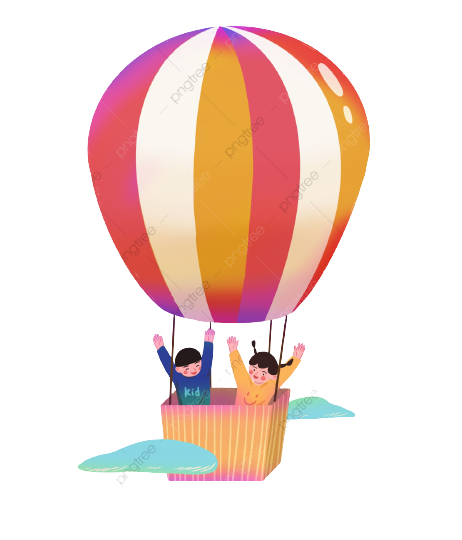 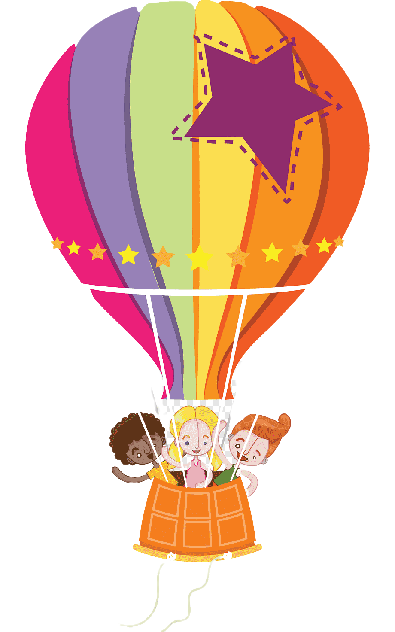 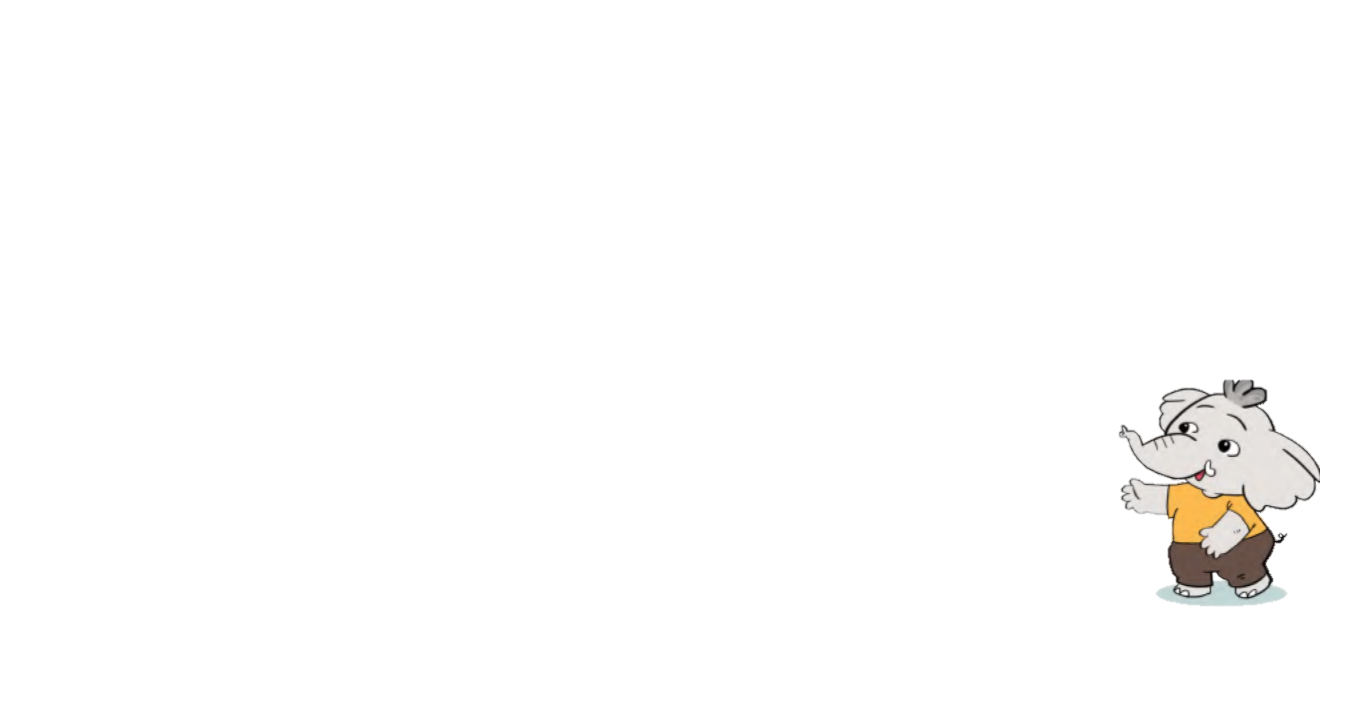 Hình chữ nhật
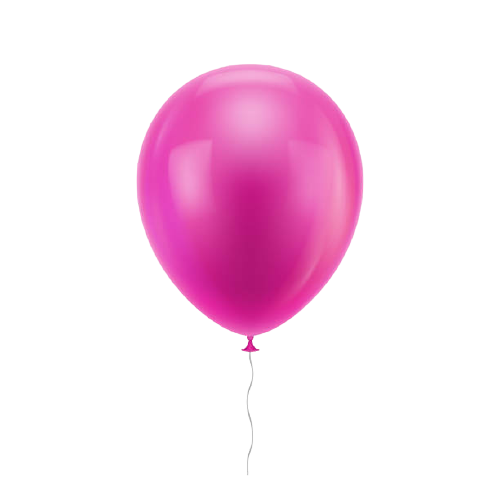 [Speaker Notes: Khi chuyển màn sẽ có quả bóng bay lên rồi mới có câu hỏi.]
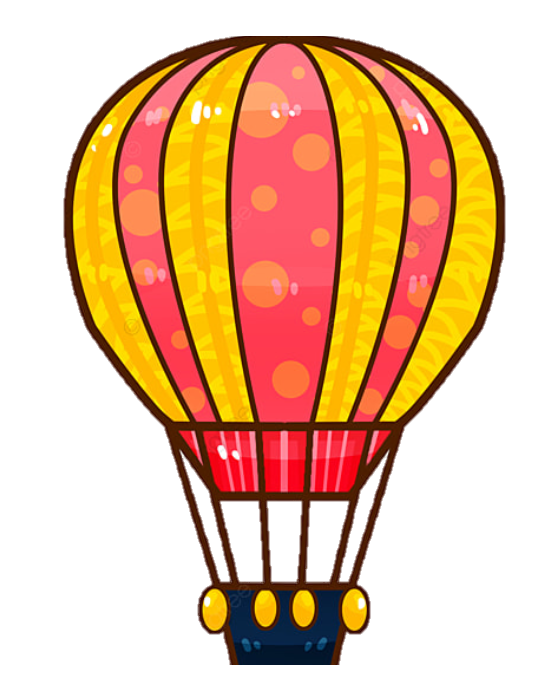 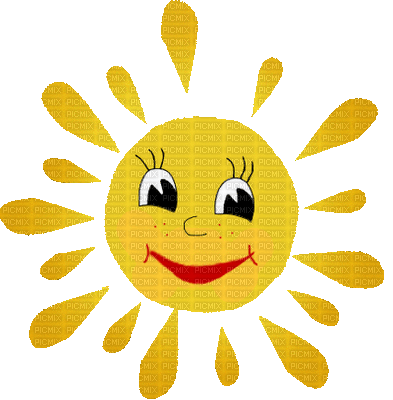 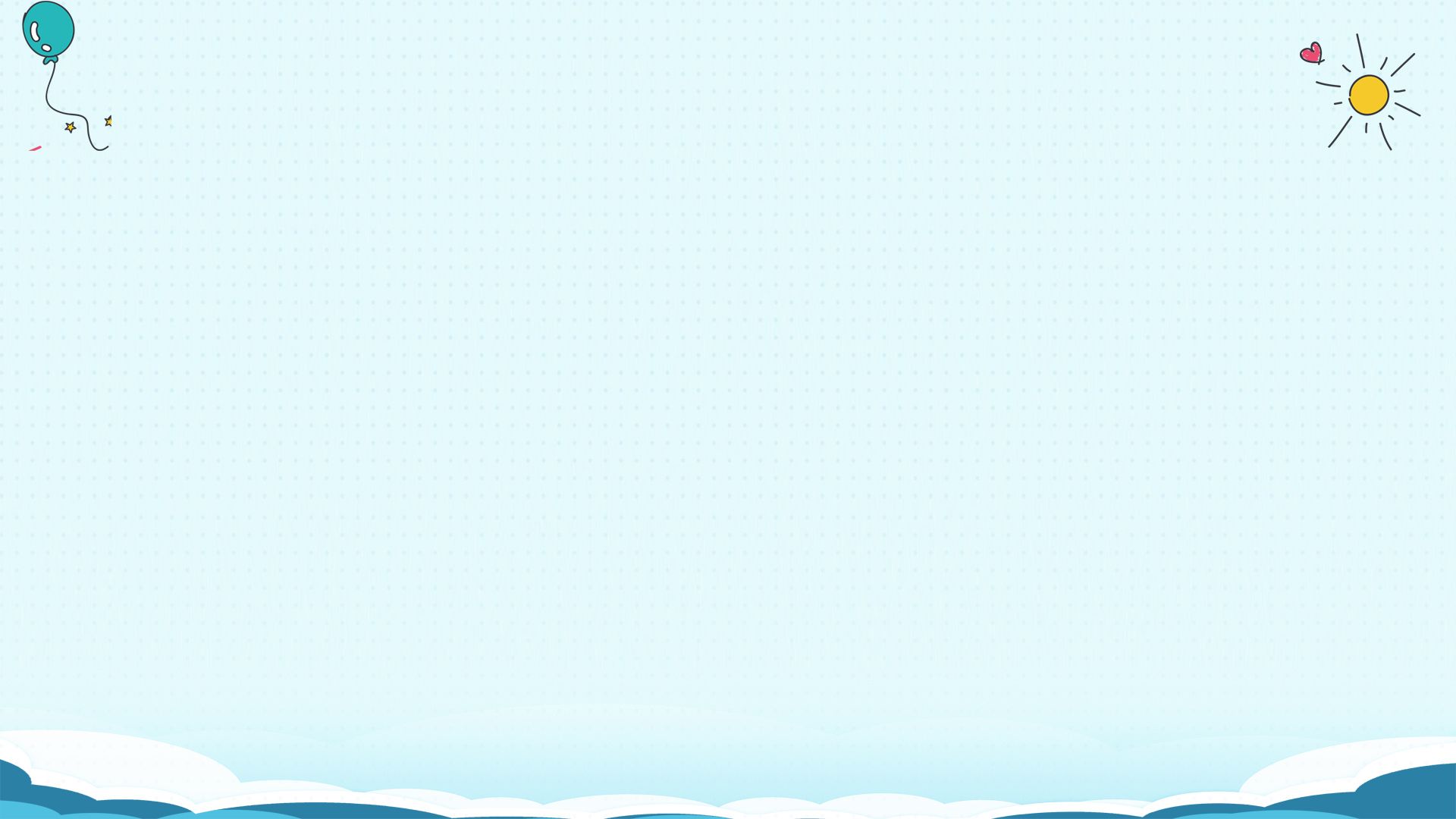 Đố bạn hình gì?
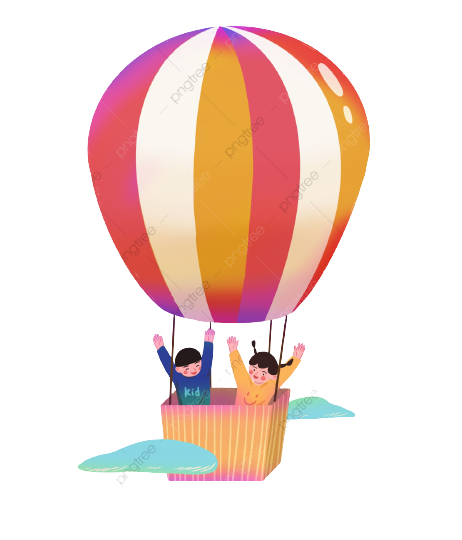 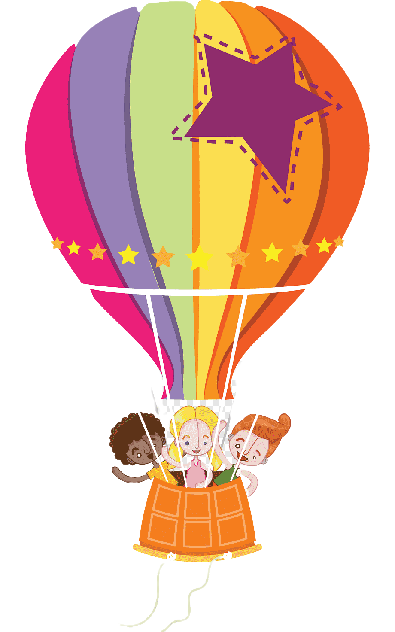 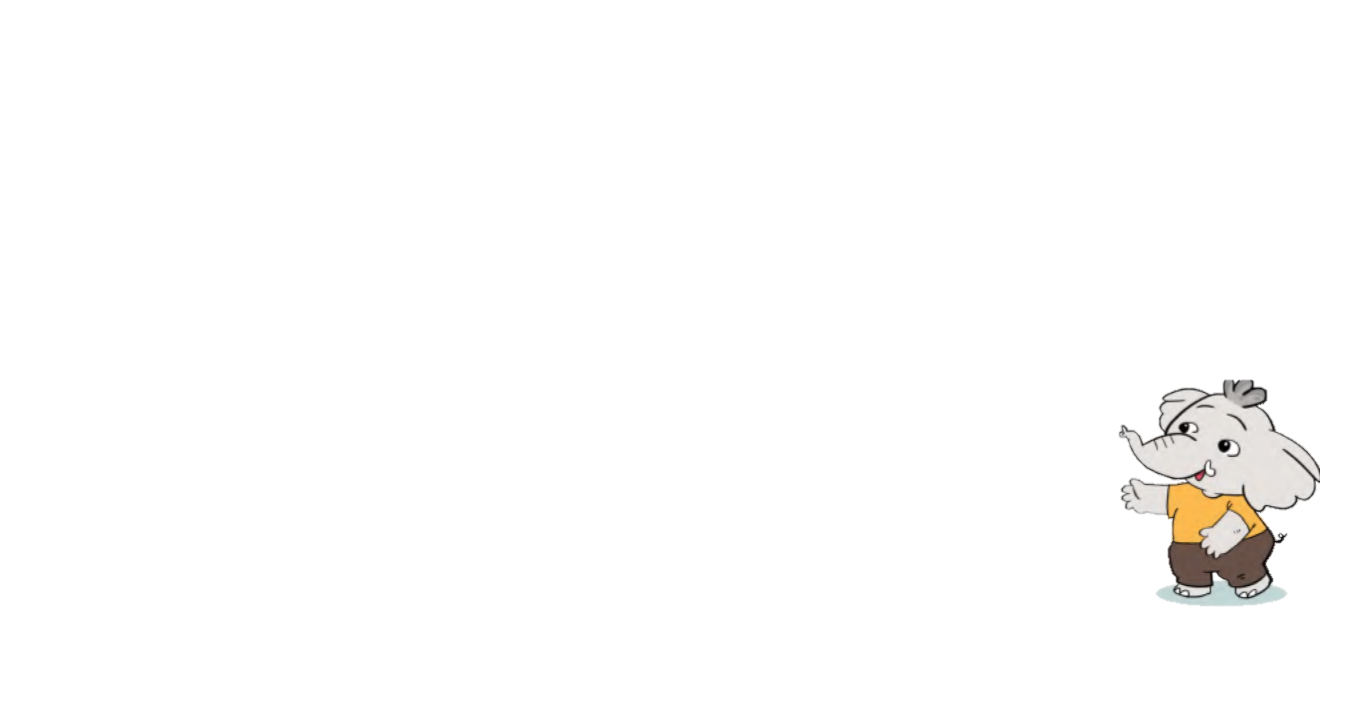 Hình tam giác
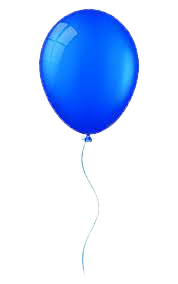 [Speaker Notes: Khi chuyển màn sẽ có quả bóng bay lên rồi mới có câu hỏi.]
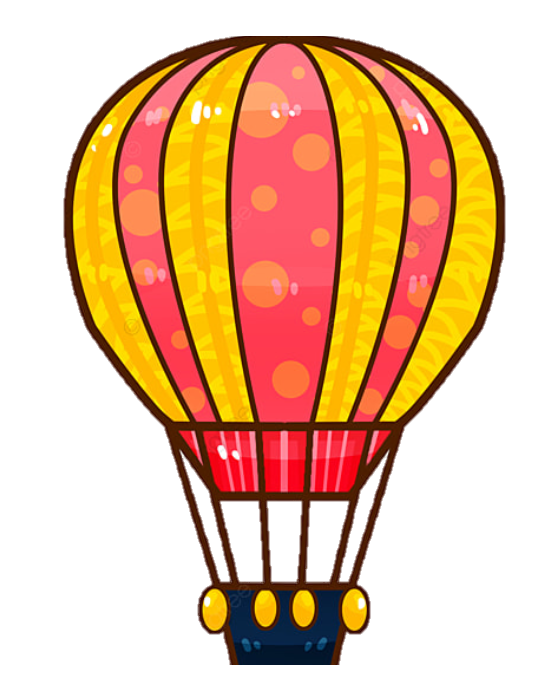 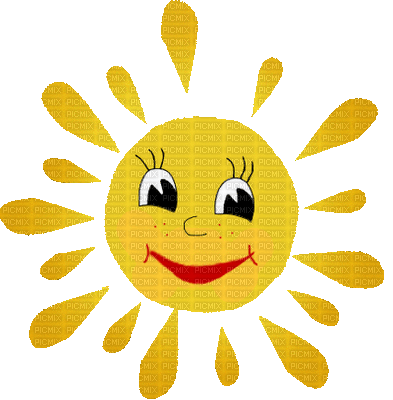 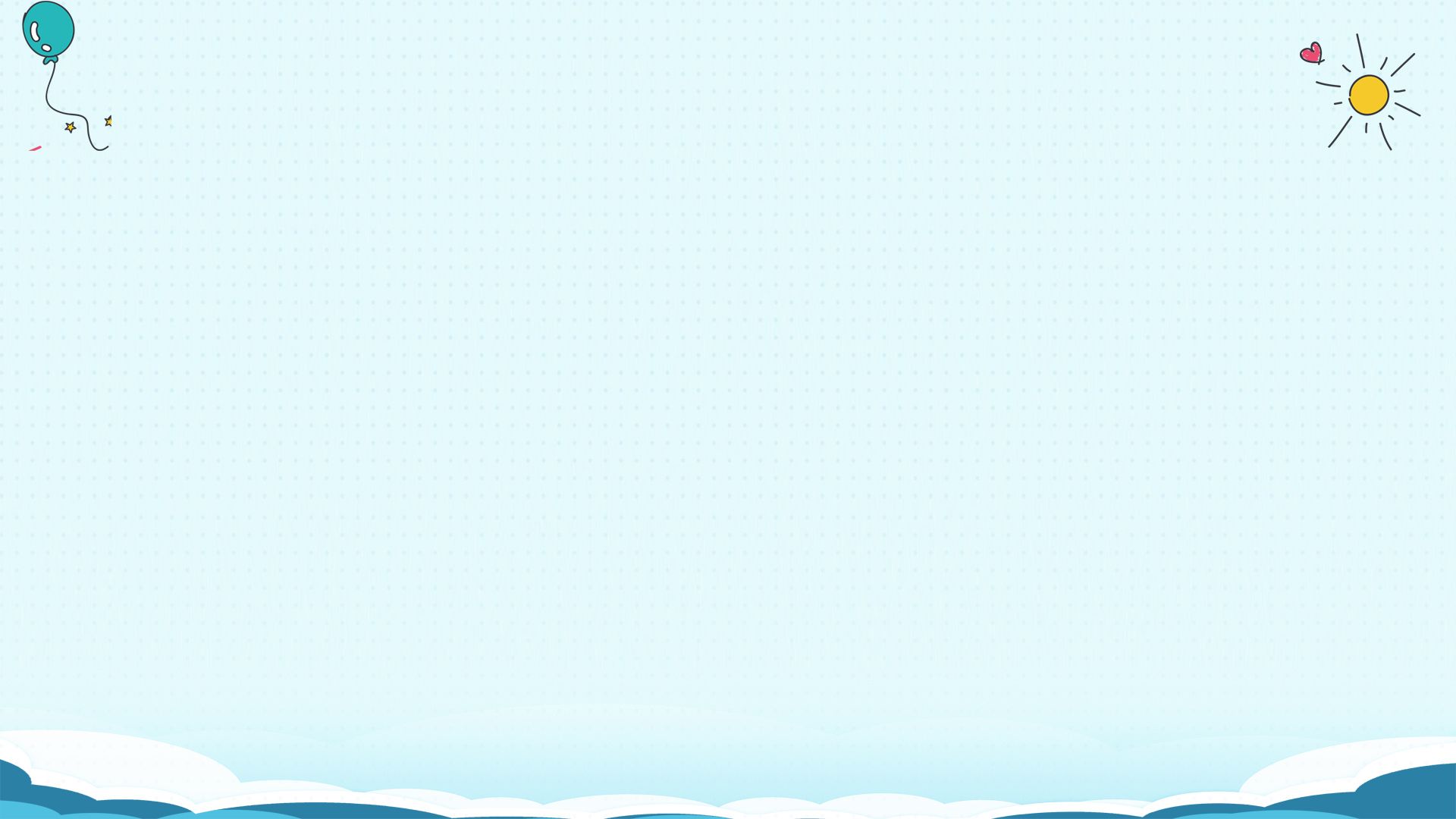 Đố bạn hình gì?
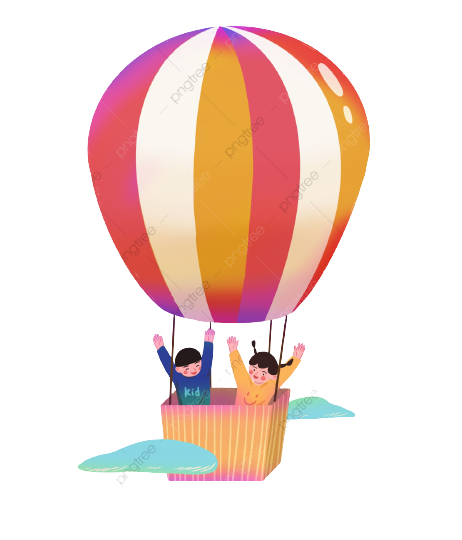 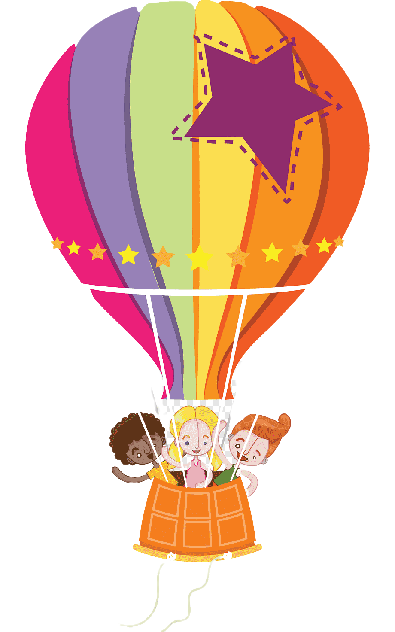 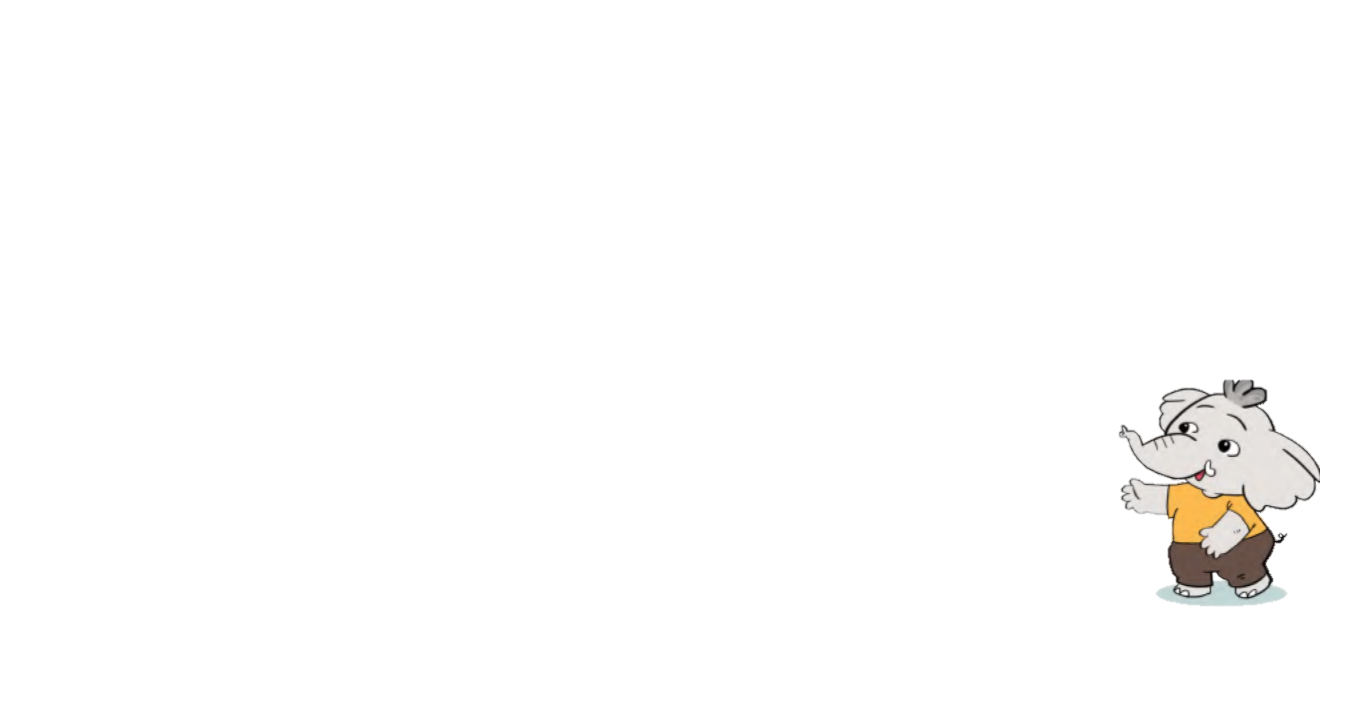 Hình vuông
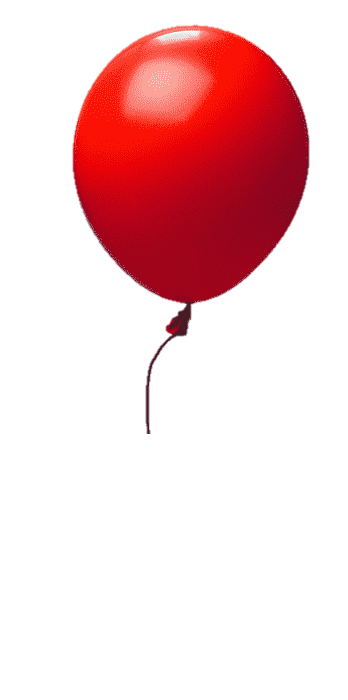 [Speaker Notes: Khi chuyển màn sẽ có quả bóng bay lên rồi mới có câu hỏi.]
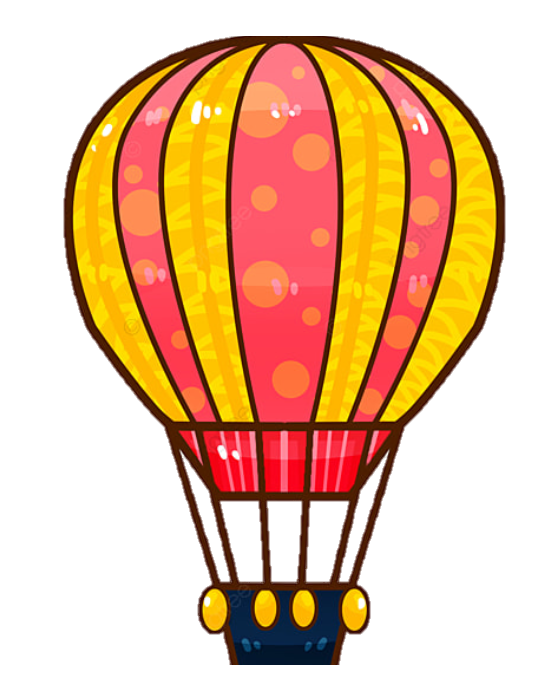 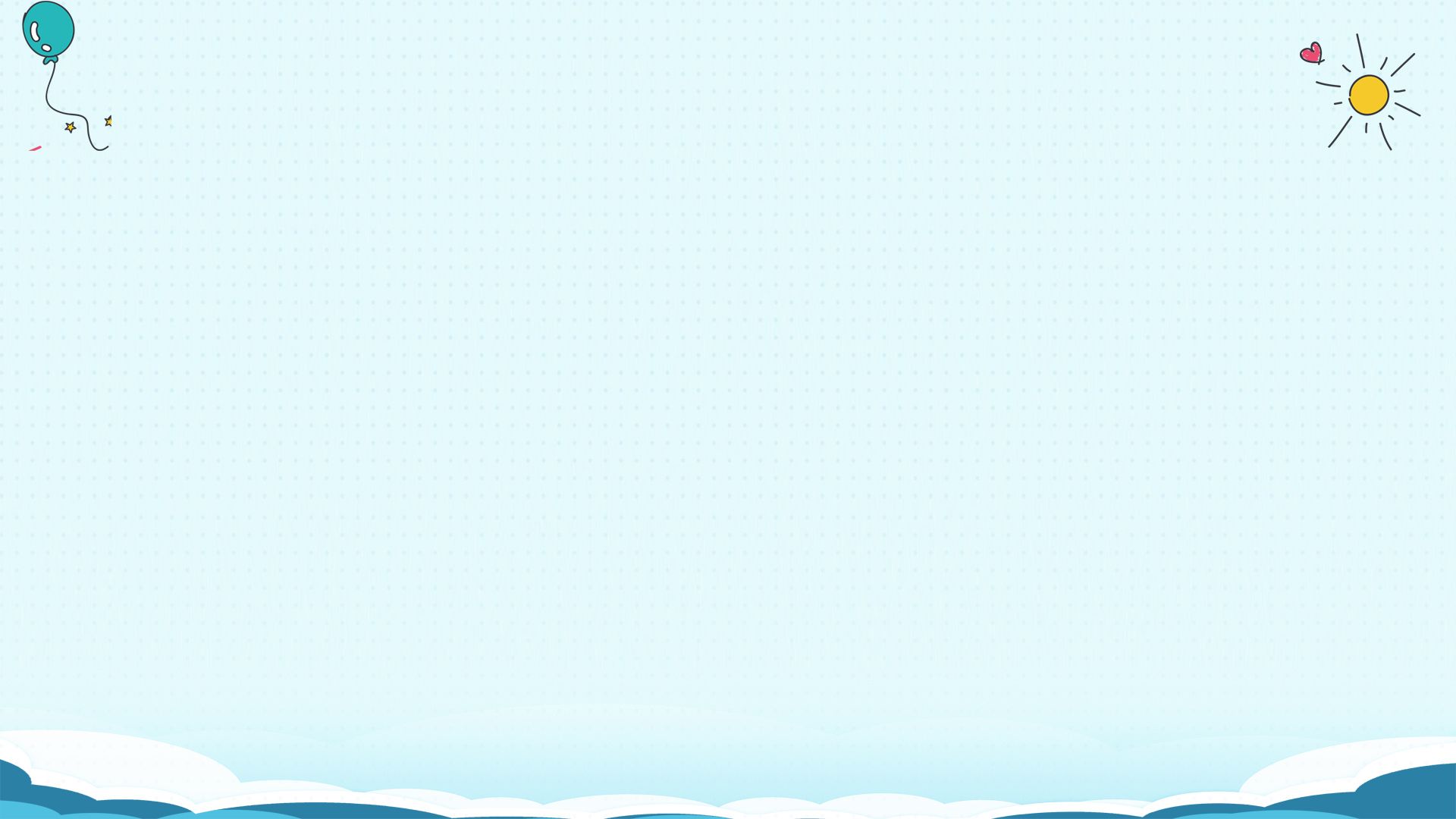 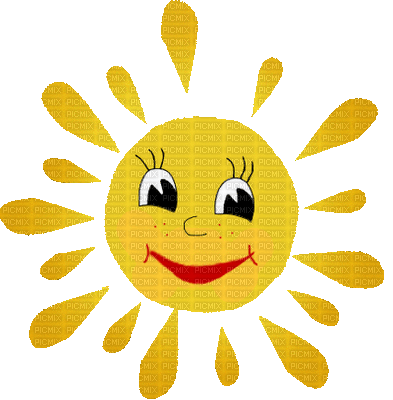 Đố bạn đường gì?
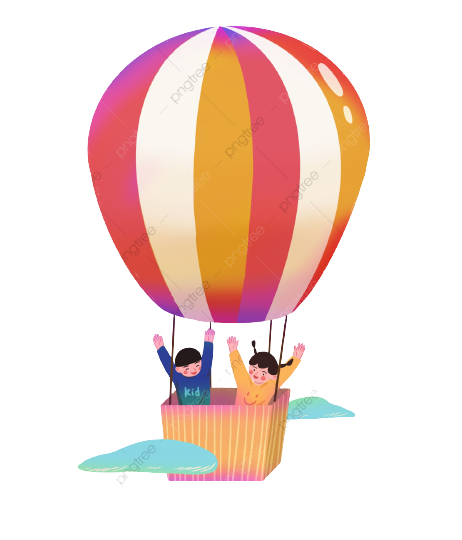 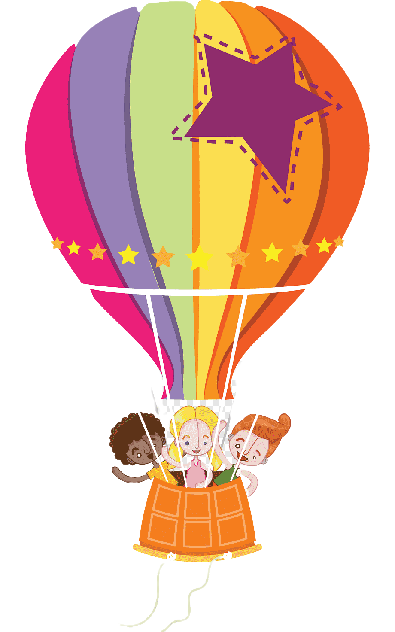 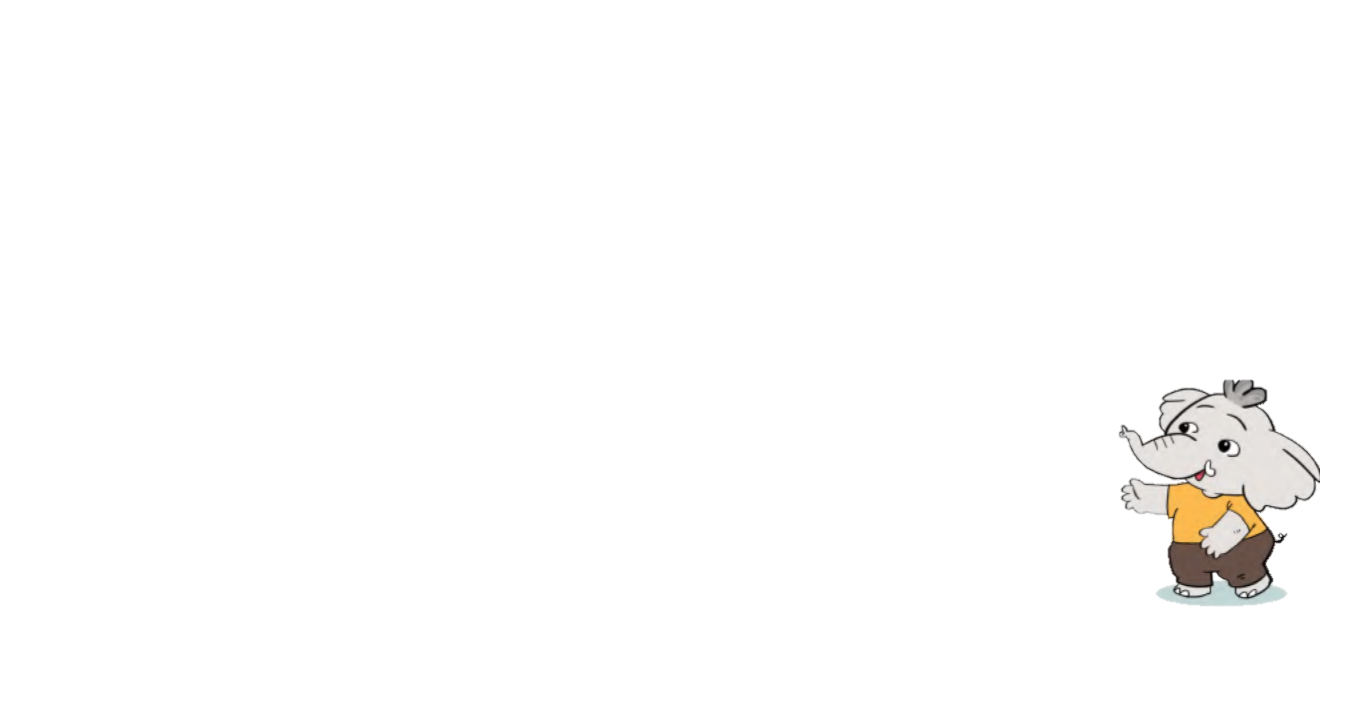 Đường cong
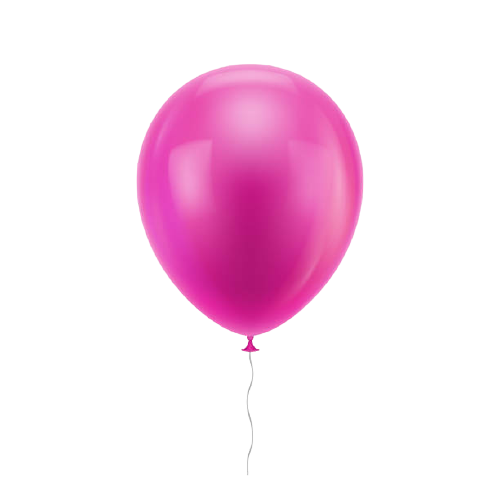 [Speaker Notes: Khi chuyển màn sẽ có quả bóng bay lên rồi mới có câu hỏi.]
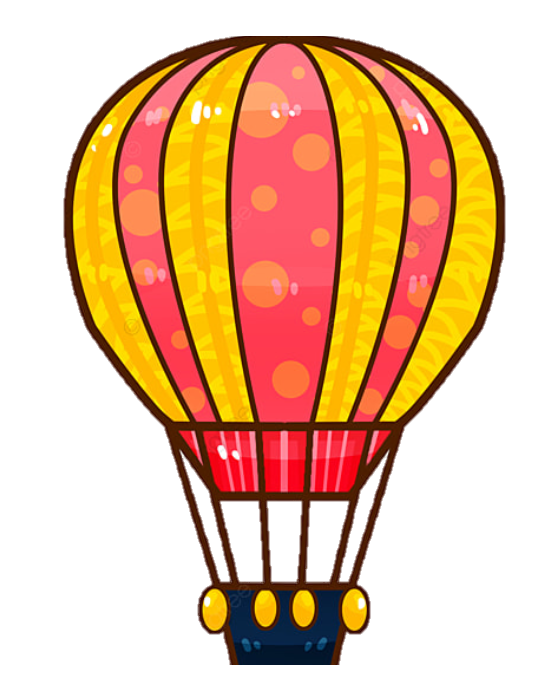 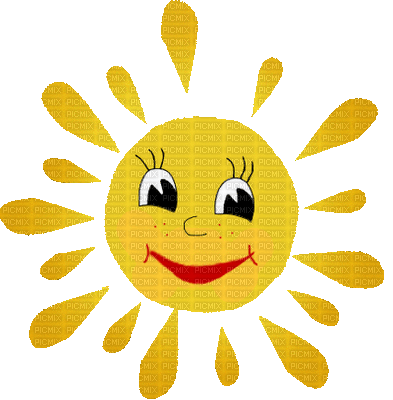 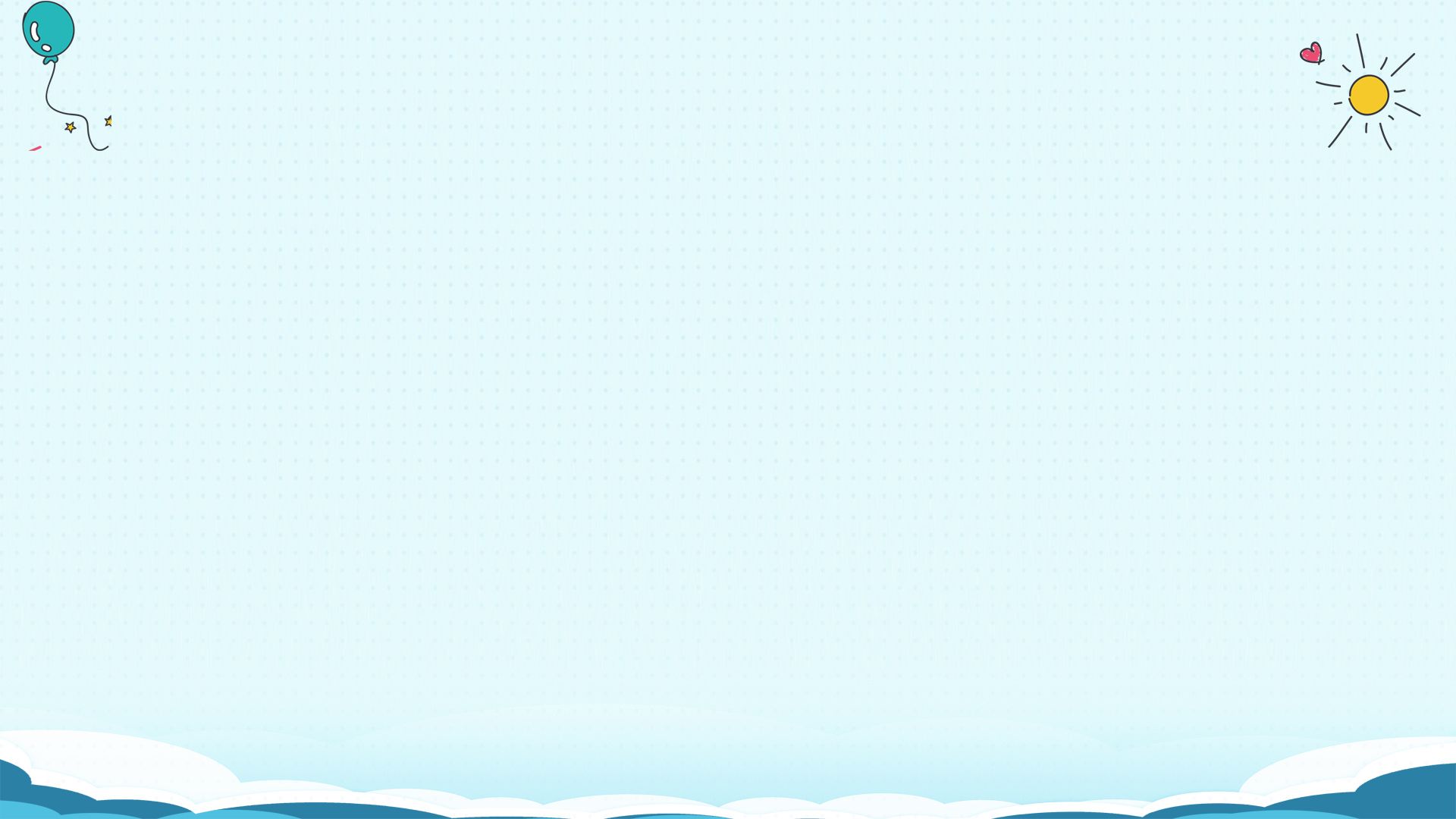 Đố bạn đường gì?
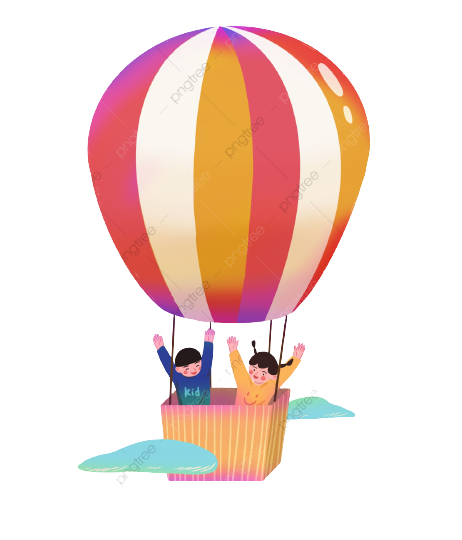 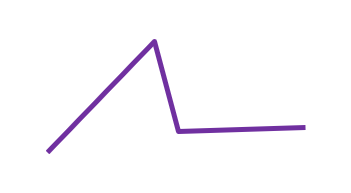 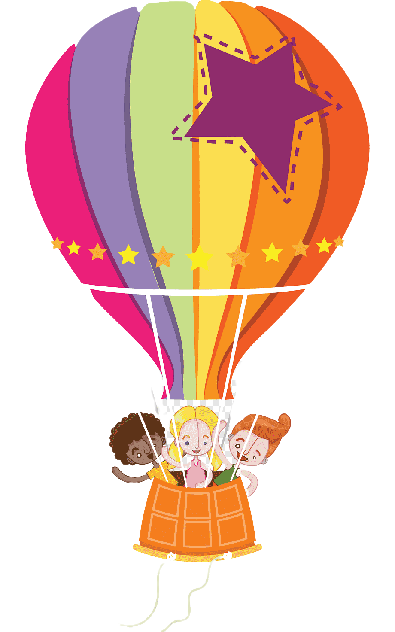 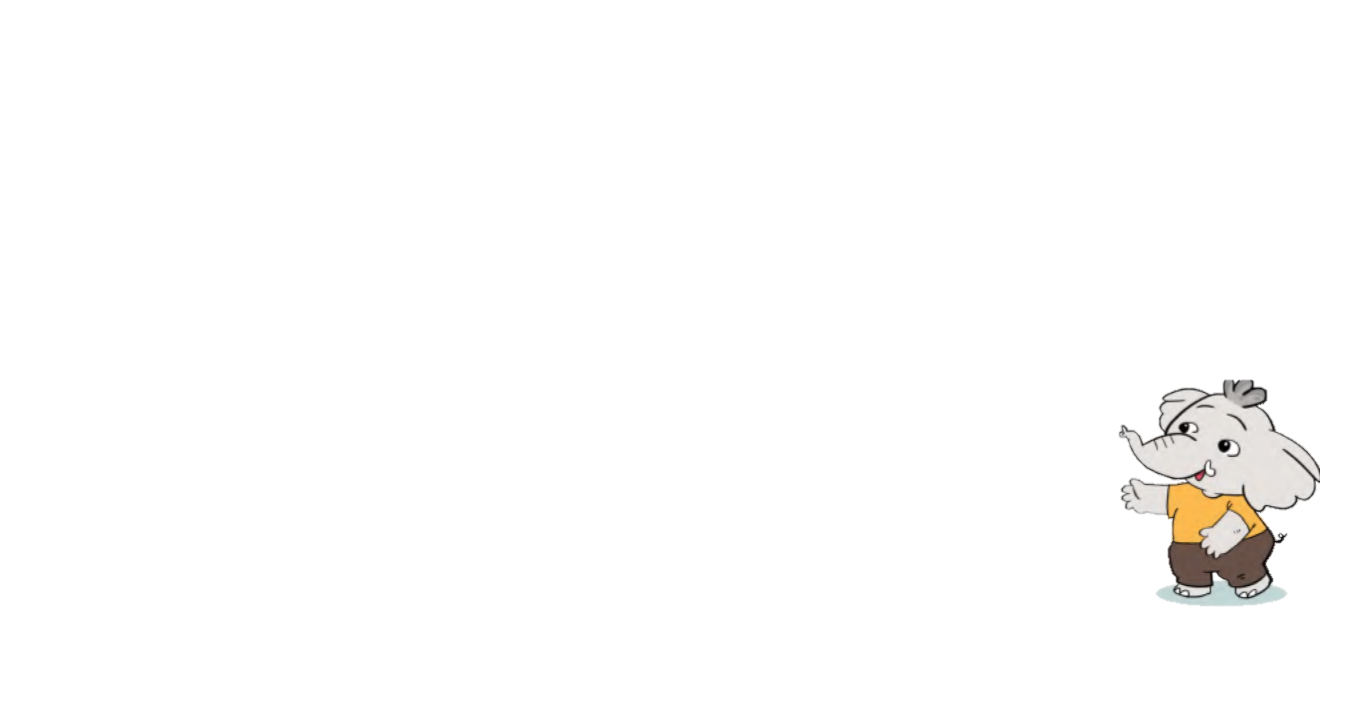 Đường gấp khúc
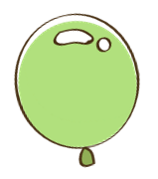 [Speaker Notes: Khi chuyển màn sẽ có quả bóng bay lên rồi mới có câu hỏi.]
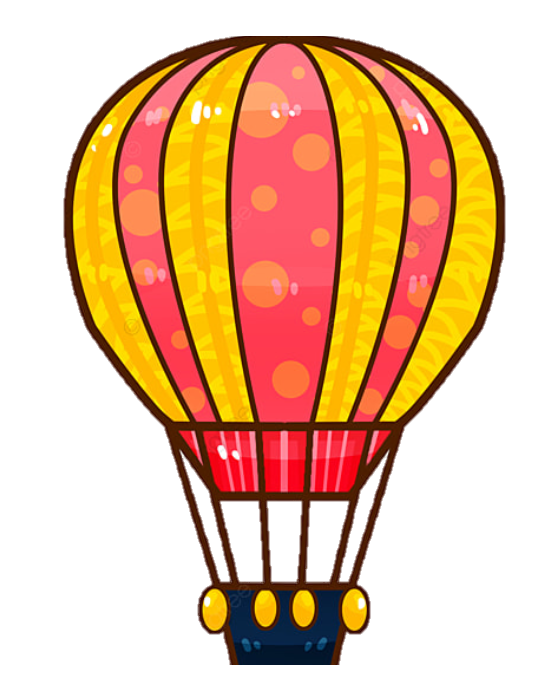 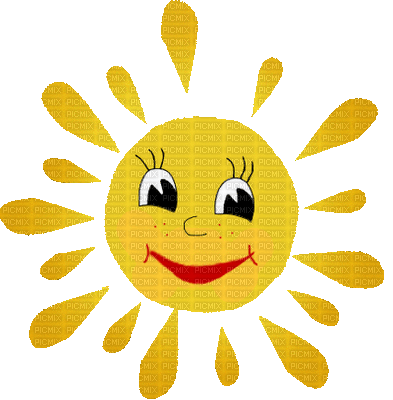 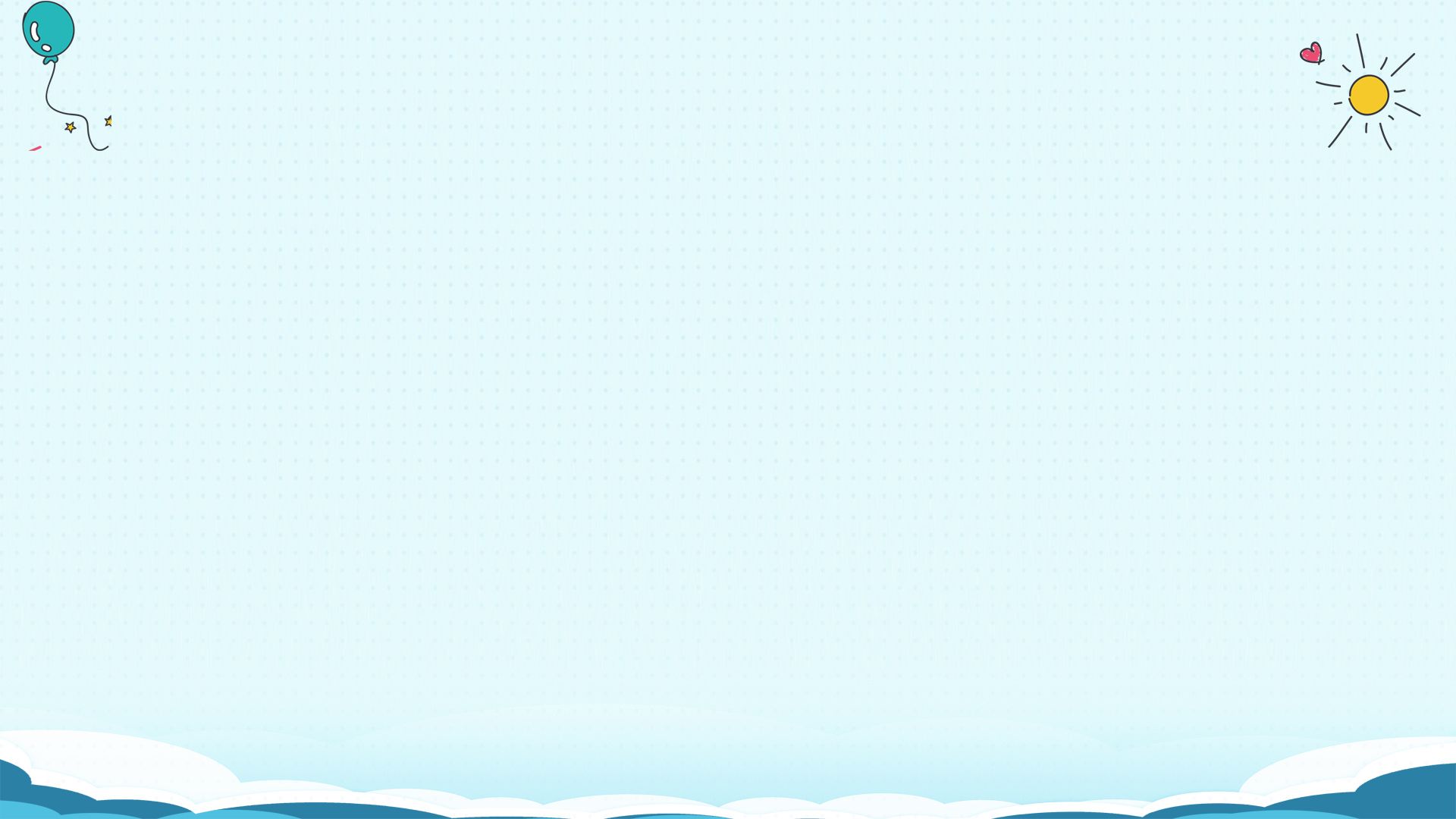 Đố bạn đây là gì?
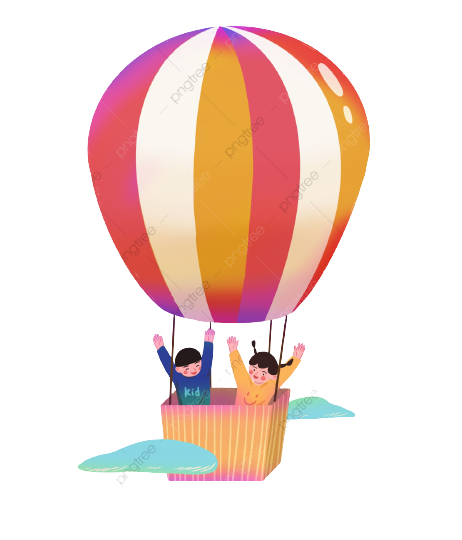 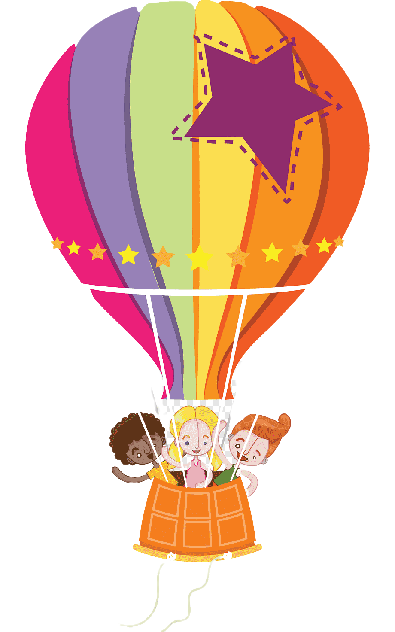 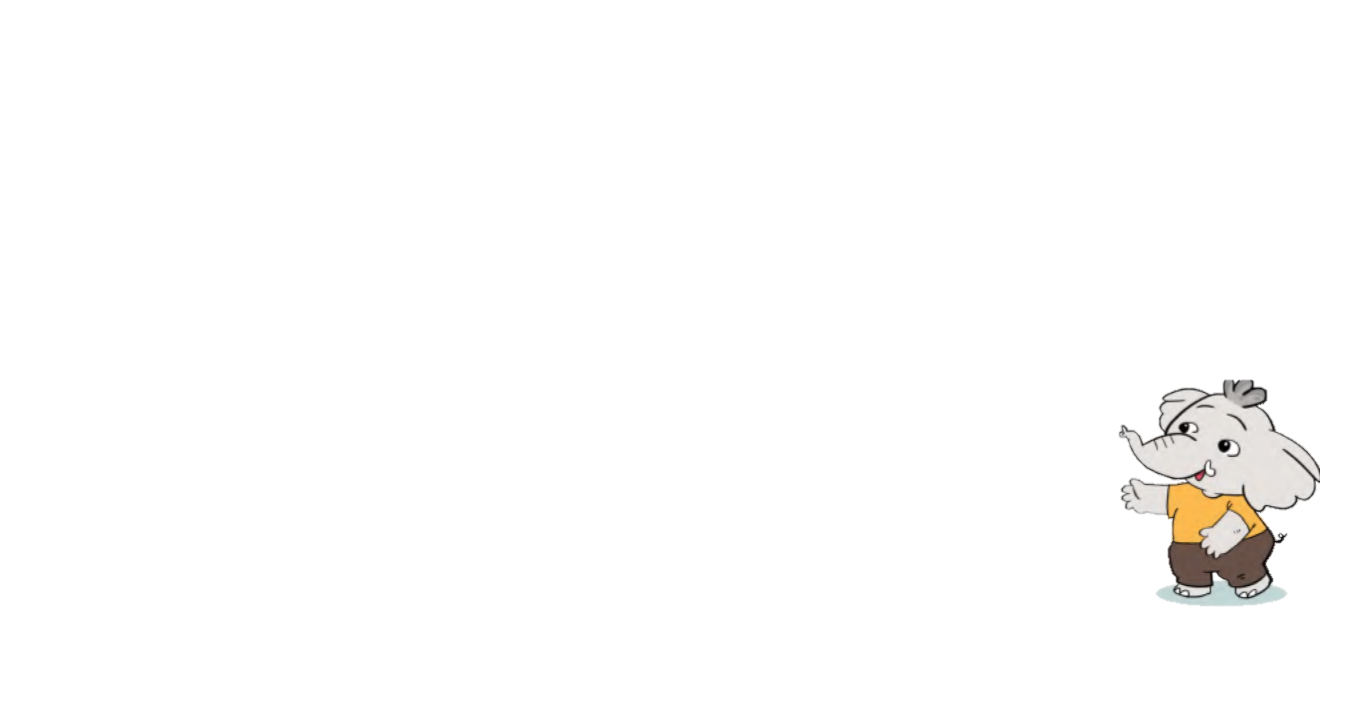 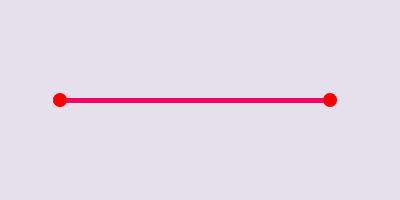 Đoạn thẳng
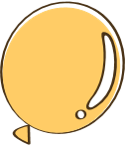 [Speaker Notes: Khi chuyển màn sẽ có quả bóng bay lên rồi mới có câu hỏi.]
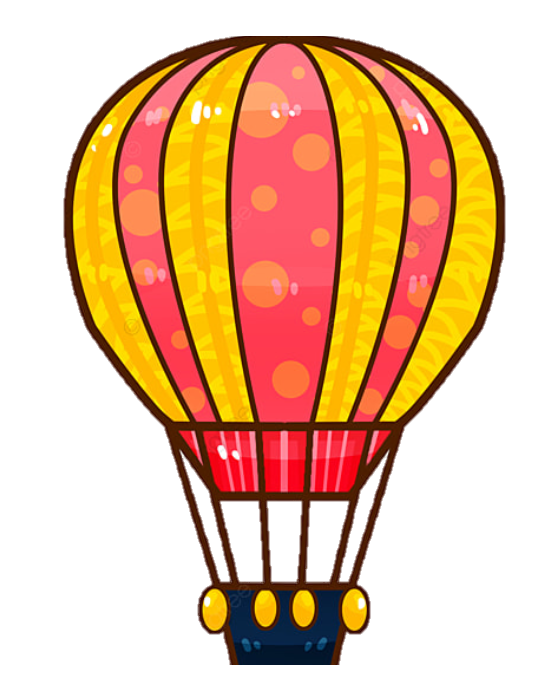 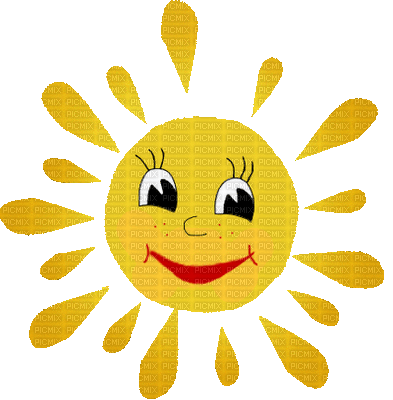 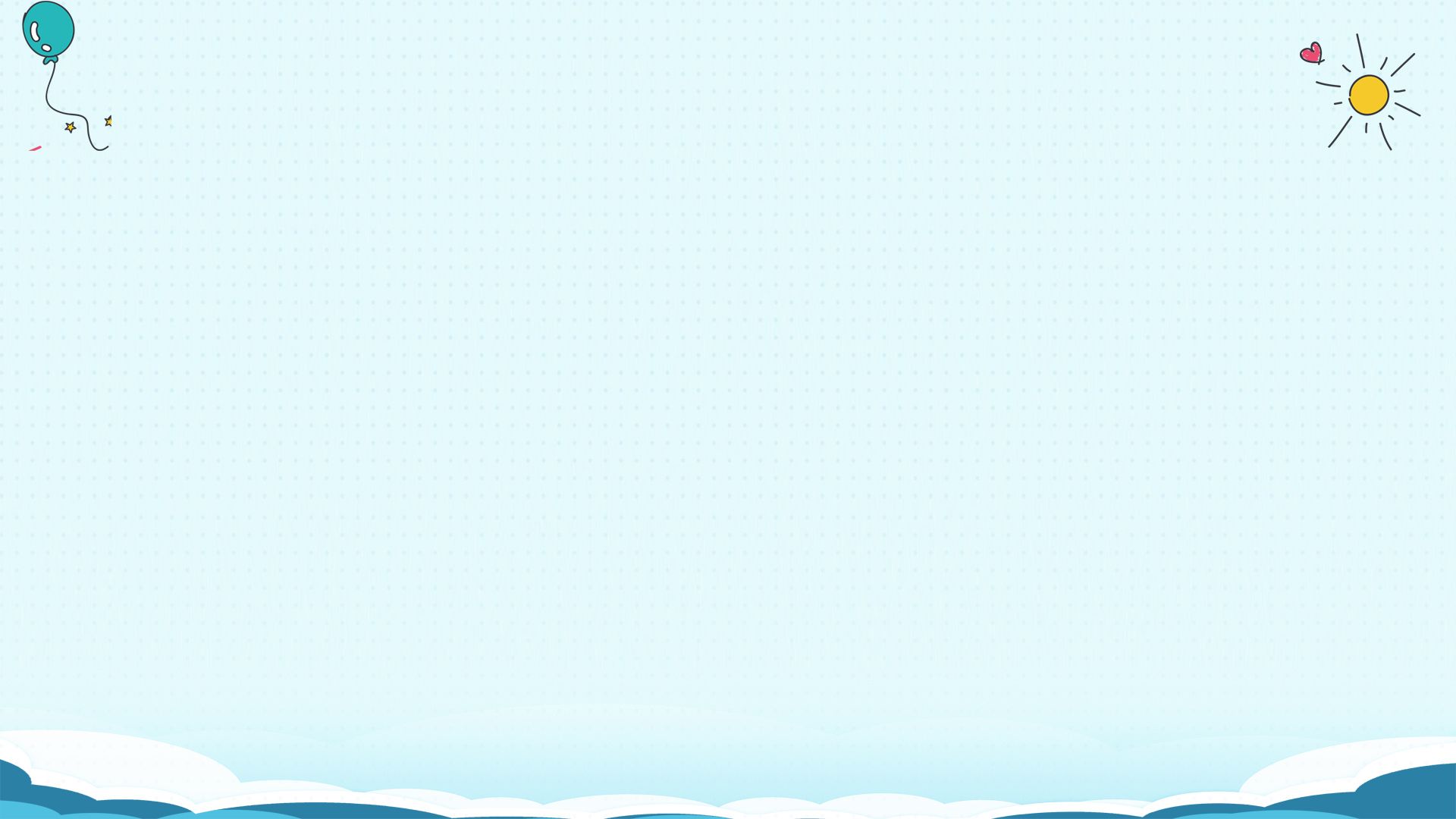 Đố bạn đây là gì?
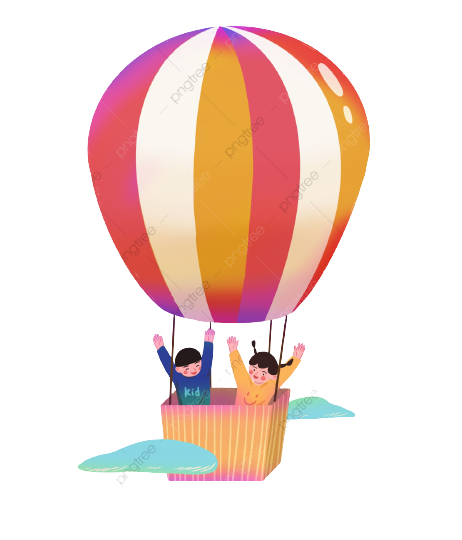 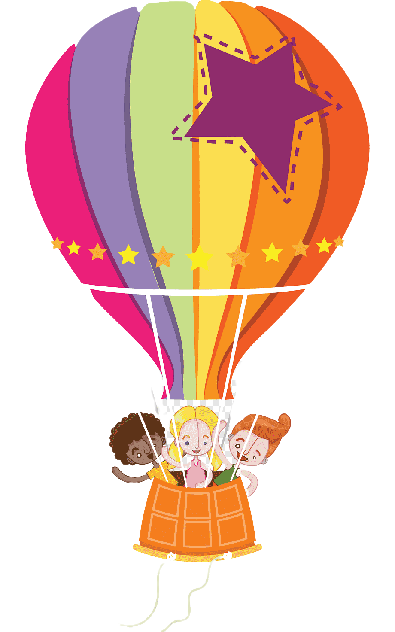 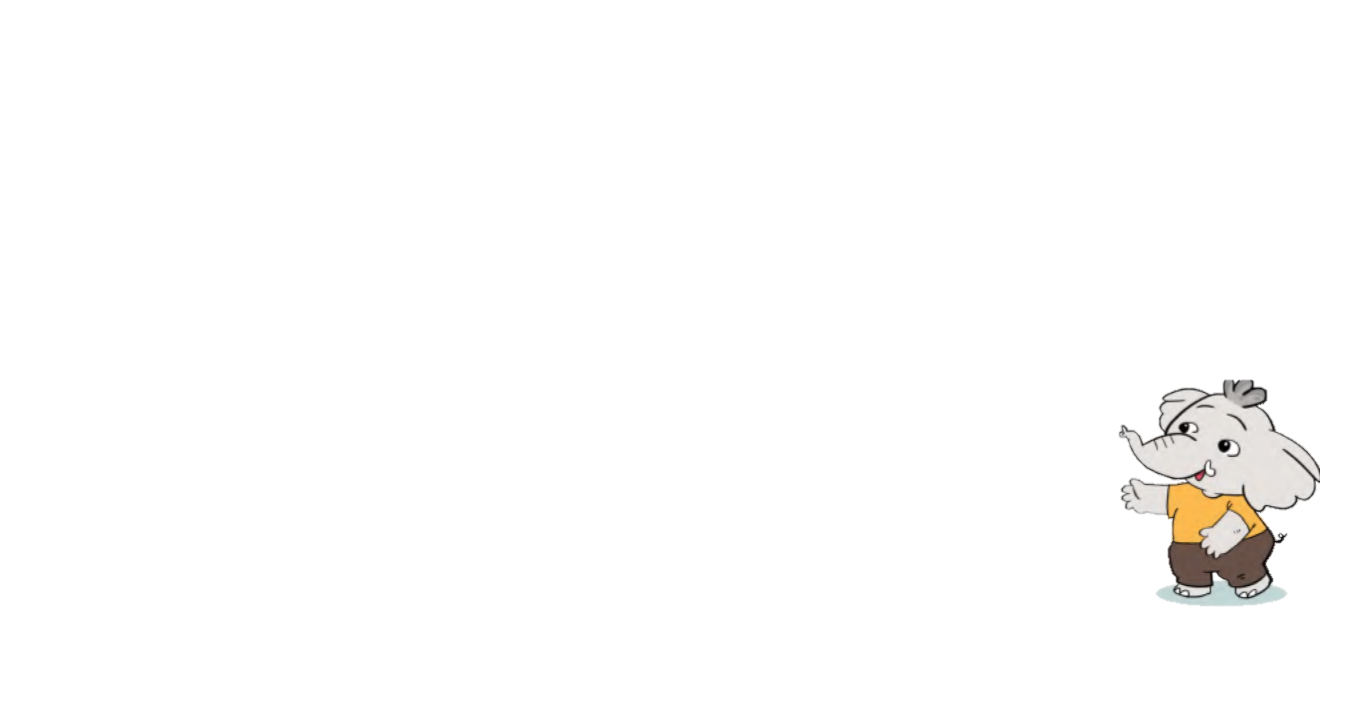 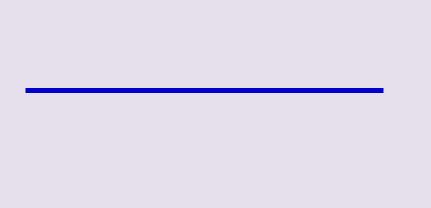 Đường thẳng
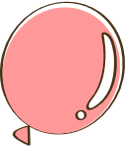 [Speaker Notes: Khi chuyển màn sẽ có quả bóng bay lên rồi mới có câu hỏi.]
Toán
Luyện tập chung (Tiết 1)
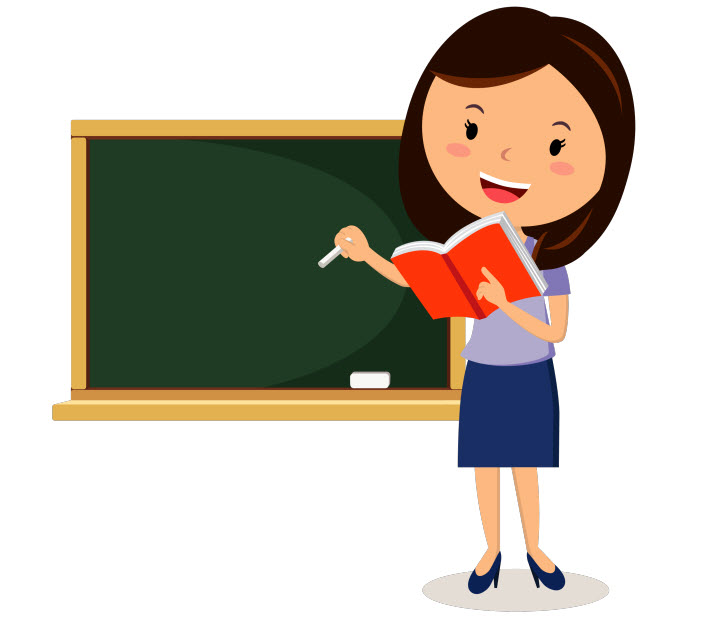 LUYỆN TẬP 
THỰC HÀNH
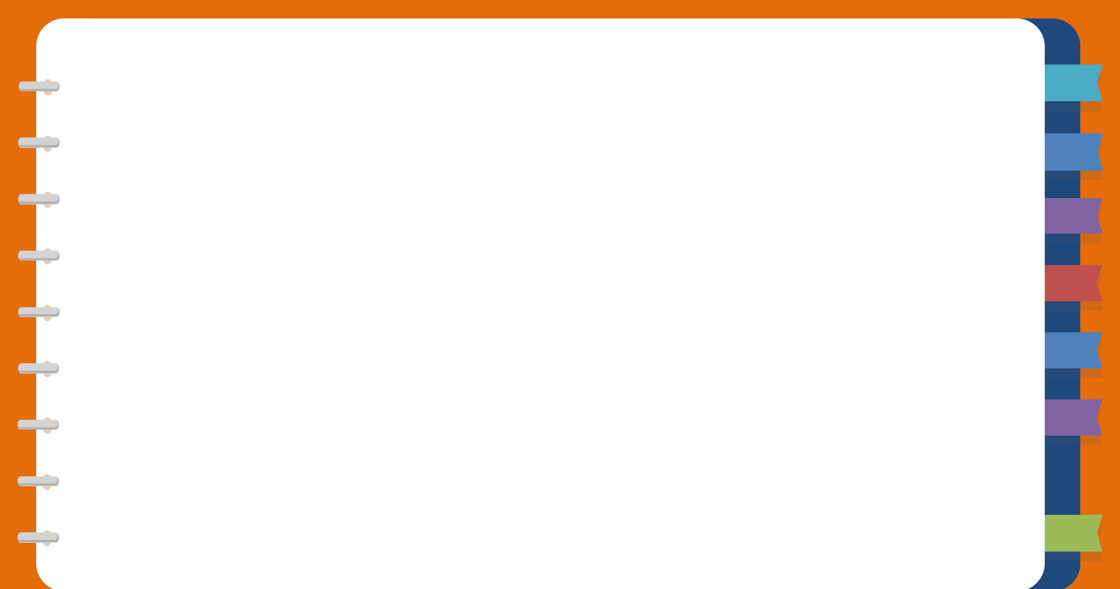 Chỉ ra các mảnh bìa hình tứ giác trong hình sau:
1
5
1
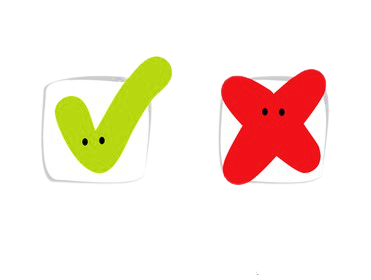 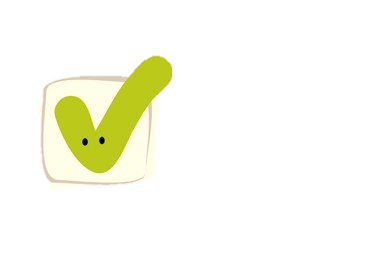 9
7
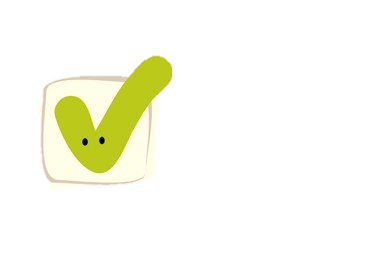 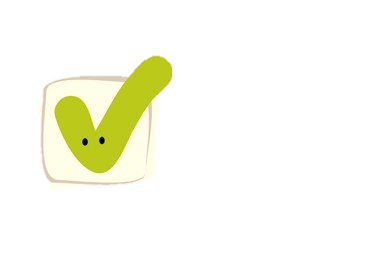 11
4
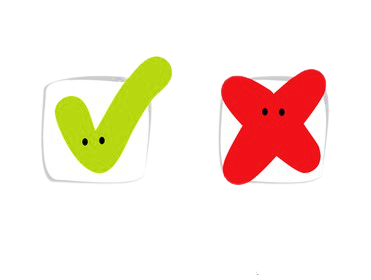 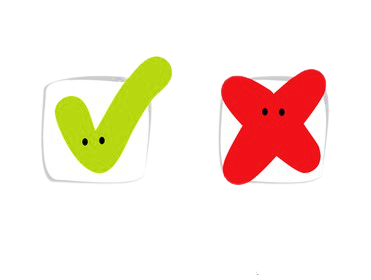 2
8
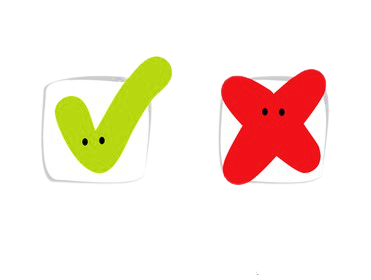 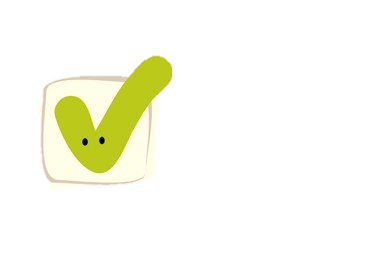 10
3
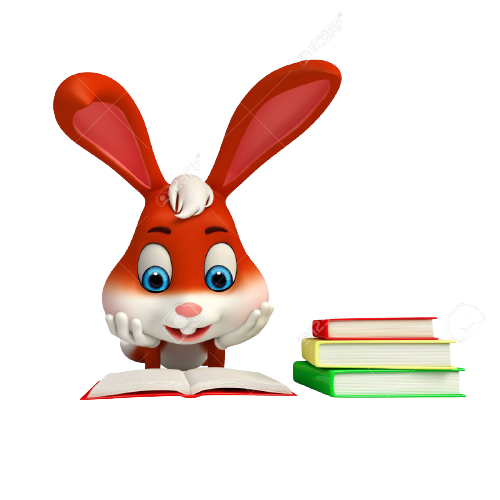 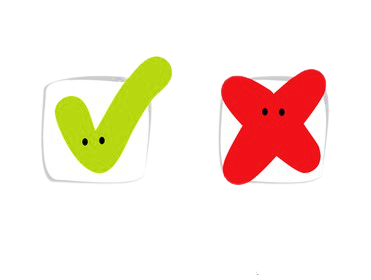 6
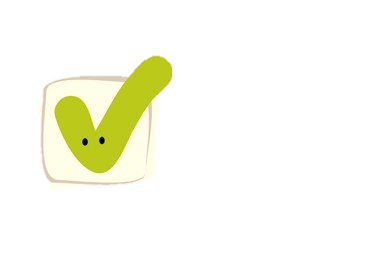 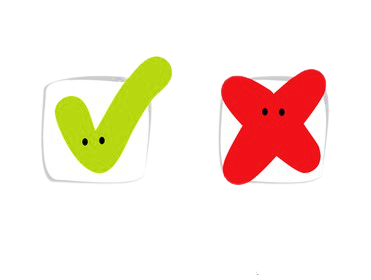 [Speaker Notes: Click vào từng hình để kiểm tra đáp án]
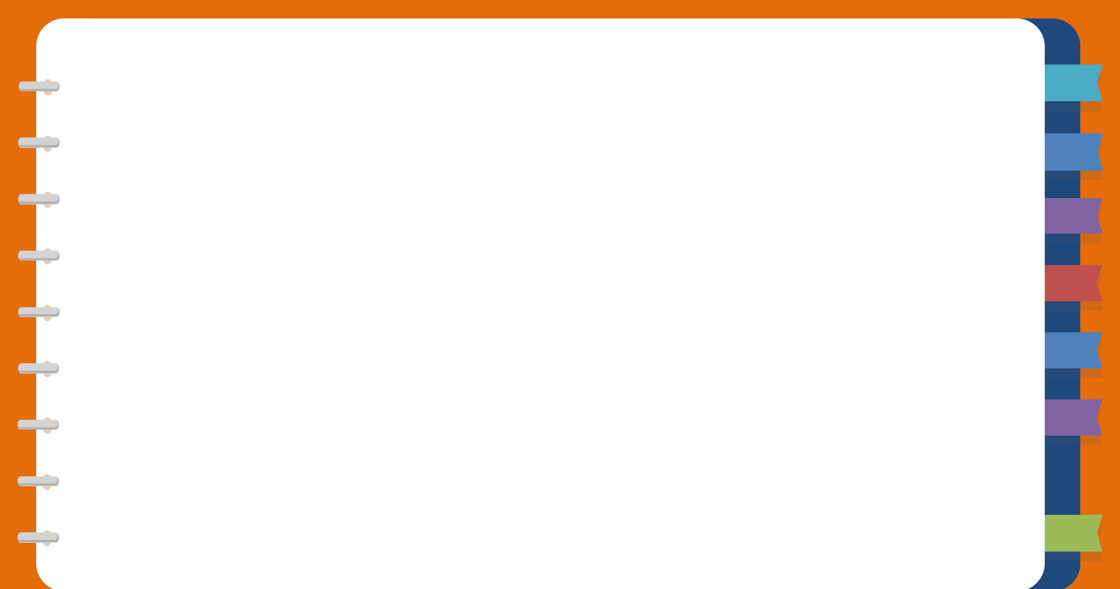 Nêu tên ba điểm thẳng hàng trong hình sau:
(dùng thước thẳng để kiểm tra)
2
Các bộ ba điểm thẳng hàng:
B, C, D
O, E, D
B, O, A
A, E, C
A
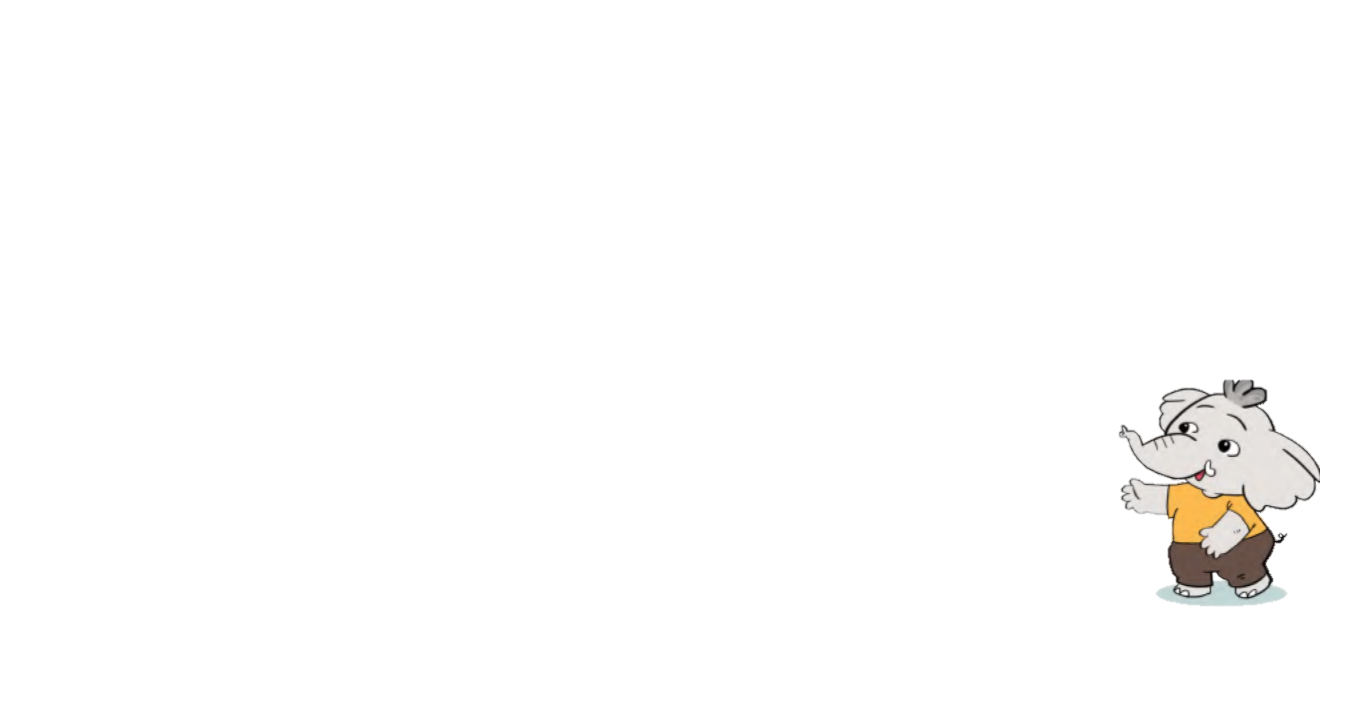 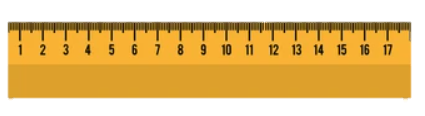 O
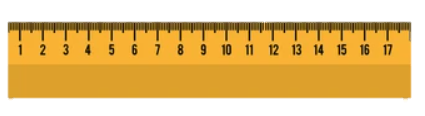 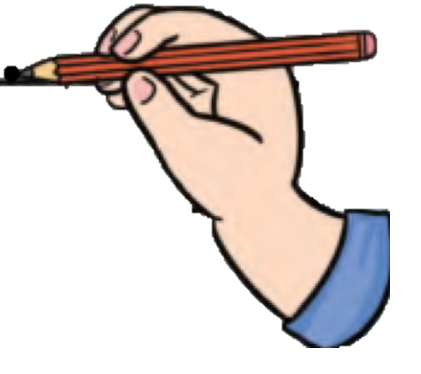 E
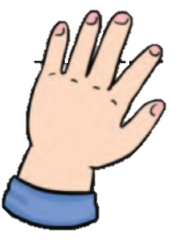 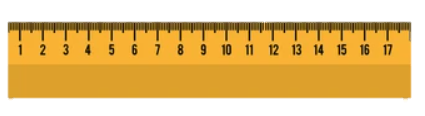 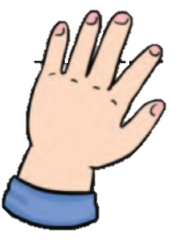 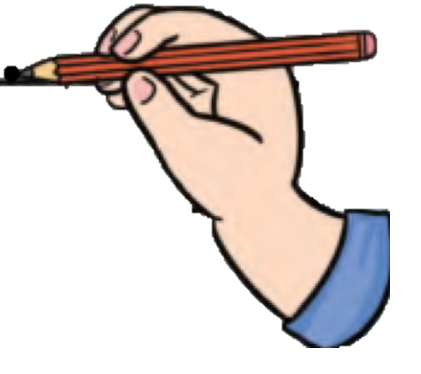 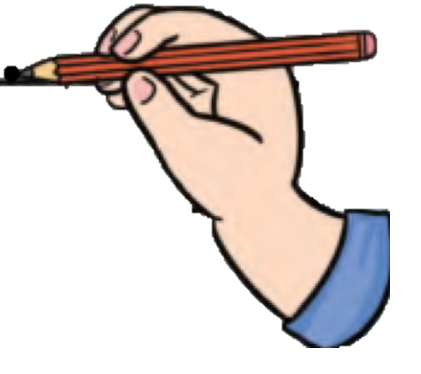 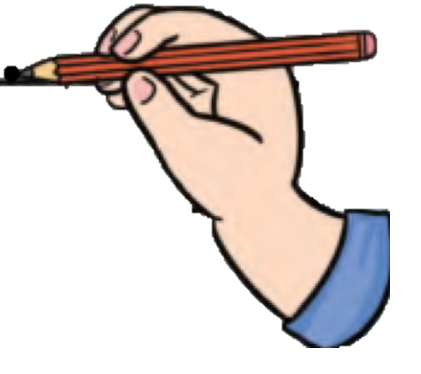 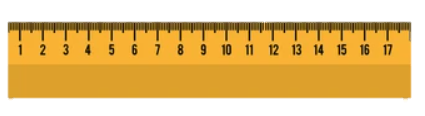 B
D
C
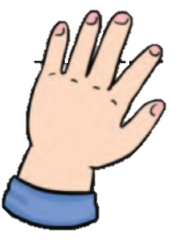 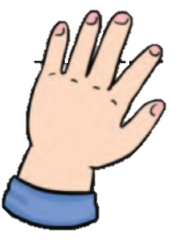 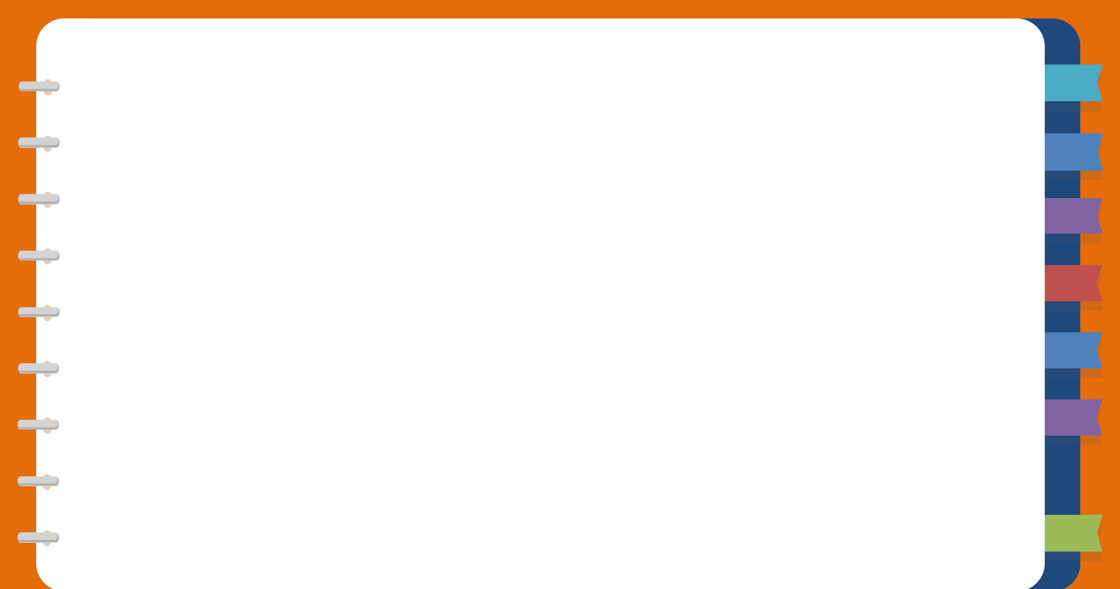 a. Đo và tính độ dài đường gấp khúc ABCD sau:
3
C
D
cm
cm
cm
A
B
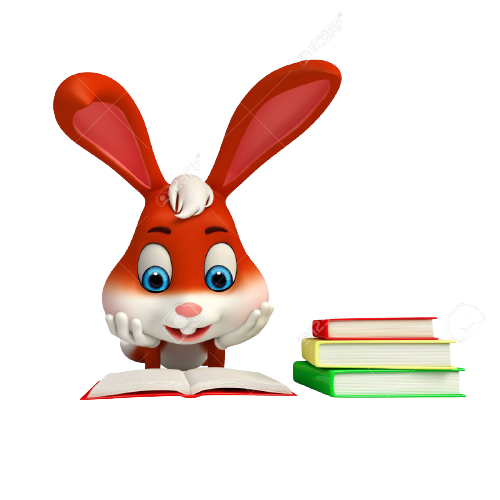 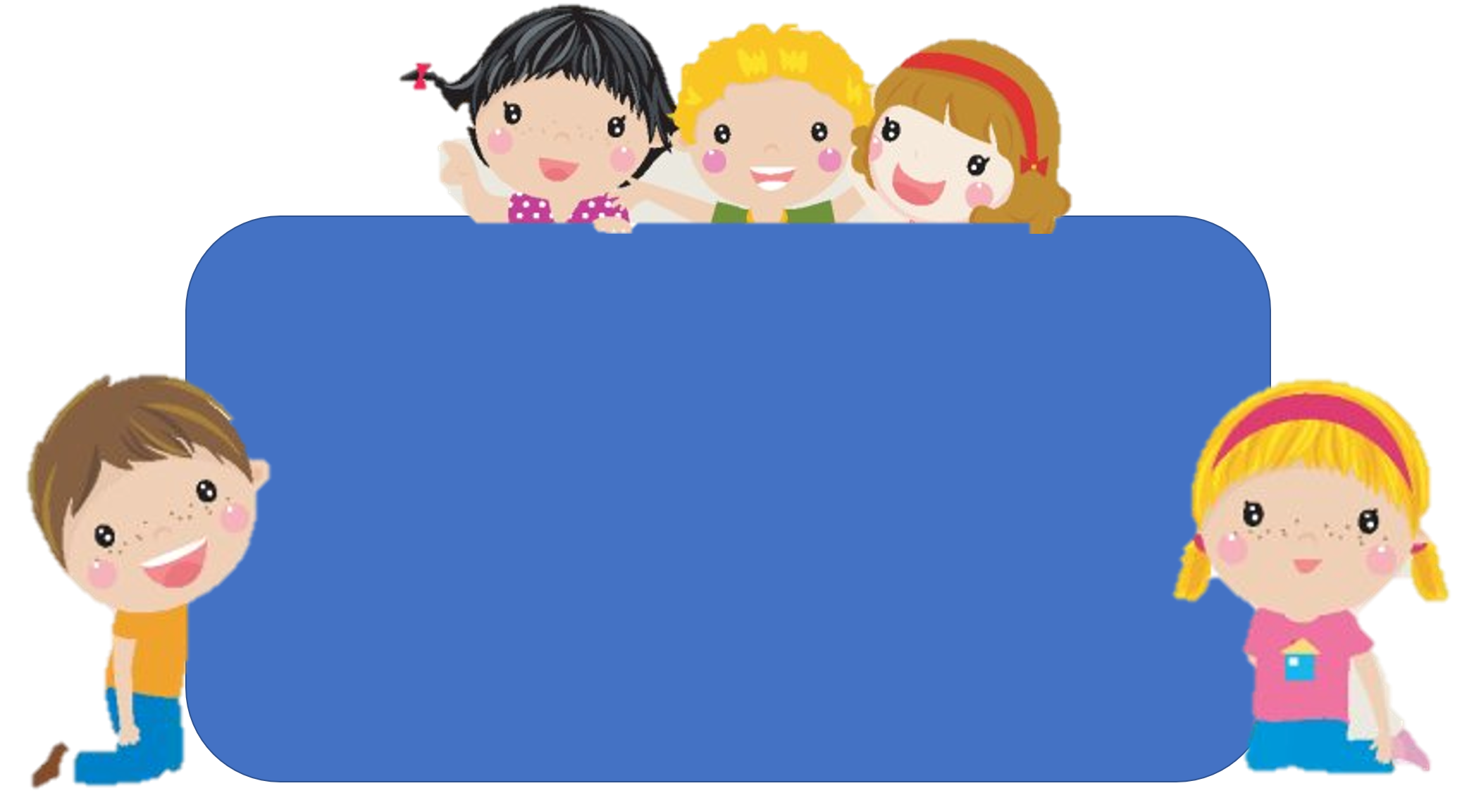 Em hãy chia sẻ những việc 
đã thực hiện được trong bài học hôm nay.
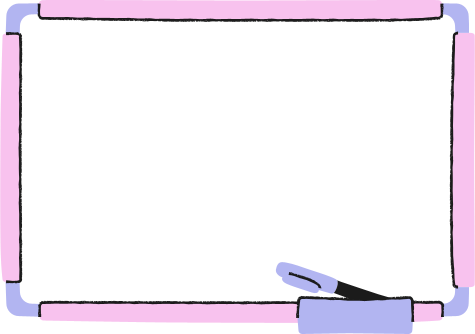 Tạm biệt và hẹn gặp lại
các con ở tiết học sau
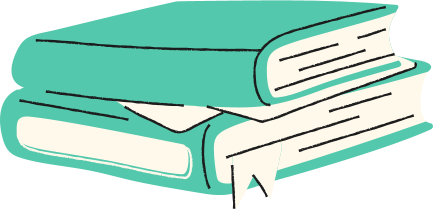